«Патриотическое  воспитание  детей  дошкольного возраста , через  организацию экологических макетов в  ДОУ»
Выполнила :воспитатель Гуляева Оксана Николаевна  
Муниципальная  бюджетная  общеобразовательная организация «Туора-Кюельская средняя общеобразовательная школа  имени И.Н.Гуляева»  Таттинский улус  с.Туора-Кюель Республики Саха (Якутия )
Основным содержанием экологического воспитания является формирование у детей осознанно- правильного отношения к природе, воспитание экологической ответственности, как результат- формирование активной действенной позиции по отношению к природе, предполагающей развитие высших нравственных чувств - гуманизма и справедливости (помочь, защитить, позаботиться).
Любовь к близким людям, к детскому саду, к родному селу, родной природе, и родной Республике играет огромную роль в становлении личности. Знакомство детей с родным краем: с историко-культурными, национальными, географическими, природными особенностями формирует у них такие черты характера, которые помогут им стать патриотом и гражданином своей Родины. Ведь яркие впечатления о родной природе, об истории родного края, полученные в детстве, остаются в памяти человека на всю жизнь.
Патриотическое воспитание дошкольников на основе экологического образования предполагает создание системы работы в детском саду. Построение образовательного процесса на региональном материале позволяет осуществить решение следующих задач:
воспитывать чувство гордости, любви, привязанности к своему селу,улусу ,Республике  
обогатить знания детей о природе своей  Республики 
воспитывать бережное отношение к окружающей природе
спроектировать культурно-образовательную среду в ДОУ;
ориентировать родителей на нравственно-патриотическое воспитание детей  в семье.
Цель: 
 вызвать познавательный интерес у детей дошкольного возраста к наглядным макетам, с их помощью познавать явления окружающего мира.
• создать условия для развития творческого воображения детей и эффективного проведения образовательной деятельности.

Задачи:
1.Создать в группе условия для подготовки детей дошкольного возраста к обучению основам экологии, природопользования.
2.  Формирование элементарных экологических знаний и представлений детей
3.Развить познавательный интерес, инициативу, любознательность к миру природы, посредством использования макетов в развивающей среде ДОУ
4. Воспитывать бережное отношение ко всему живому на Земле.


Проблема: нравственно-патриотическое воспитание не может полноценно развиваться без такого важного компонента, как экологическая культура, которую следует рассматривать не только как самобытную систему, но и как средство для формирования гармонической личности.
Развивающая предметно-пространственная среда в соответствии ФГОС ДО  должна обеспечивать возможность общения и совместной деятельности детей (в том числе детей разного возраста) и взрослых, двигательной активности детей, а также возможности для уединения.
 Развивающая предметно-пространственная среда должна обеспечивать:
реализацию различных образовательных программ;
в случае организации инклюзивного образования - необходимые для него условия;
учет национально-культурных, климатических условий, в которых осуществляется образовательная деятельность; 
учет возрастных особенностей детей.
Одним из перспективных способов развития в экологическом образовании детей является макетирование.
       Макеты – это модель чего - либо воспроизведенная в уменьшенном виде.
      Играя с макетами, дети выполняют одну или несколько ролей, моделирует реальные ситуации, познают окружающий мир. 
     Всем известно, как любят дети всё потрогать своими руками. Поэтому в своей работе я использую игровые макеты. Идей было немало, но больше всего мне понравилась идея макета, где дети смогут стать не только наблюдателями, но и активными участниками.
Цель моей работы в этом направлении:
• вызвать познавательный интерес у детей дошкольного возраста к наглядным макетам, с их помощью познавать явления окружающего мира.
•создать условия для развития творческого воображения детей и эффективного проведения образовательной деятельности.
 
В процессе работы по развитию игры с макетами решаются следующие задачи:
-создаются условия для обогащения представлений у детей о природе и условии для жизни растительного и животного мира;
-развивается познавательный интерес к живой природе, эмоциональная отзывчивость и любознательность;
-формируются навыки правильного поведения в природе;
-воспитывается доброжелательность, отзывчивость к миру природы, бережное отношение к ней.
В нашей группе  мною созданы настольные макеты  с экологическим содержанием на тему:
«Мир насекомых», 
«Подводный мир», 
«Север», 
«Дикие животные в тайге» 
«Ферма»,
«Бабушкин  двор»,
«Арктика»,
«Пресмыкающиеся»,
«Домашние животные»,
«Зоопарк»,
«Дерево Времена года».
«Огород»
На основе готовых макетов мы проводим экологические занятия, беседы, составление рассказов детьми, сюжетно-ролевые и режиссерские игры, дидактические игры, посвящённые ознакомлению детей с различными биозонами.  
       Также детям очень интересно просто рассматривать макеты, узнавать знакомые растения, обыгрывать макет, используя разных животных.
       На всех этапах работы дети закрепляют впечатления в продуктивной деятельности. Наборы персонажей, аксессуаров к ним и сами макеты должны быть доступны дошкольникам для свободного выбора и игры. Надо отметить, что все объекты не прикреплены к макетам, дети могут свободно их перемещать по всей поверхности макета.
 
        Все представленные макеты используются и для закрепления полученных знаний в повседневной жизни детей.  С помощью них мы формируем у дошкольников понимание, что все живые существа нуждаются в определённых условиях жизни, удовлетворяющие их потребностям.  Макетирование способствует развитию речи, так как при самостоятельной творческой деятельности дети описывают, сравнивают, рассуждают, задают много вопросов, пополняют свой словарный запас. Макетирование способствует и сенсорному развитию детей, так как в процессе исполнения макета дети знакомятся с различными по фактуре, качеству, форме материалами, развиваются их чувства, активизируется мелкая моторика рук.
Ожидаемые результаты :
1. Повышение уровня экологической культуры ,бережного отношения к родной природе2. Развитие эмоциональной отзывчивости  к объектам окружающего мира.3. Обогащение представлений об окружающей действительности .интереса к родной природе в играх с макетами4. Привитие навыков экологически грамотного поведения вприроде и в быту
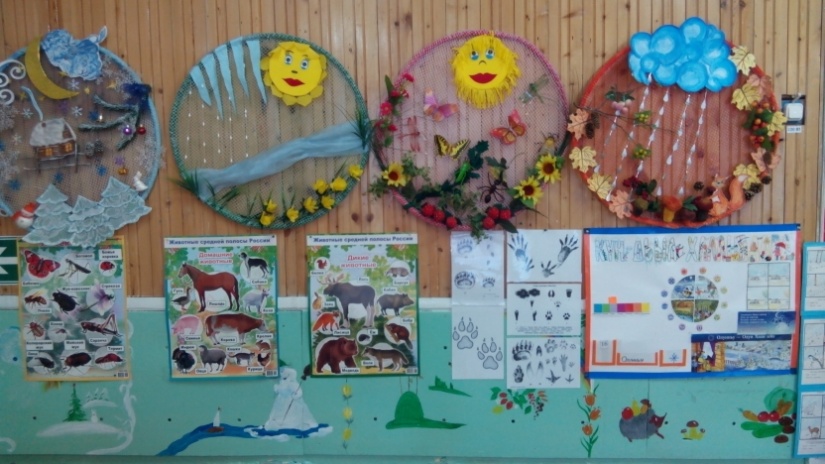 Центр природы
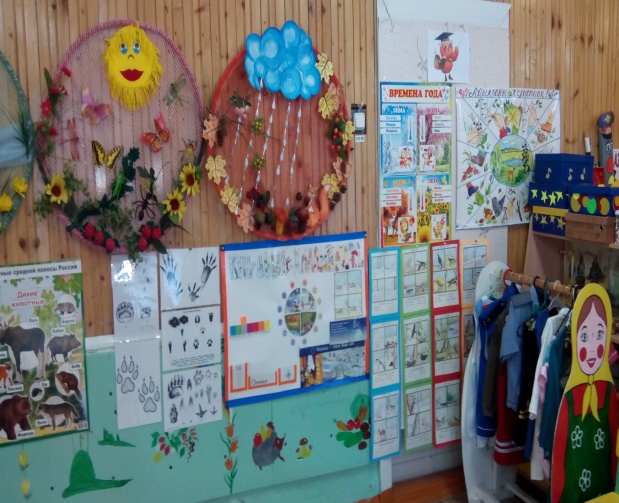 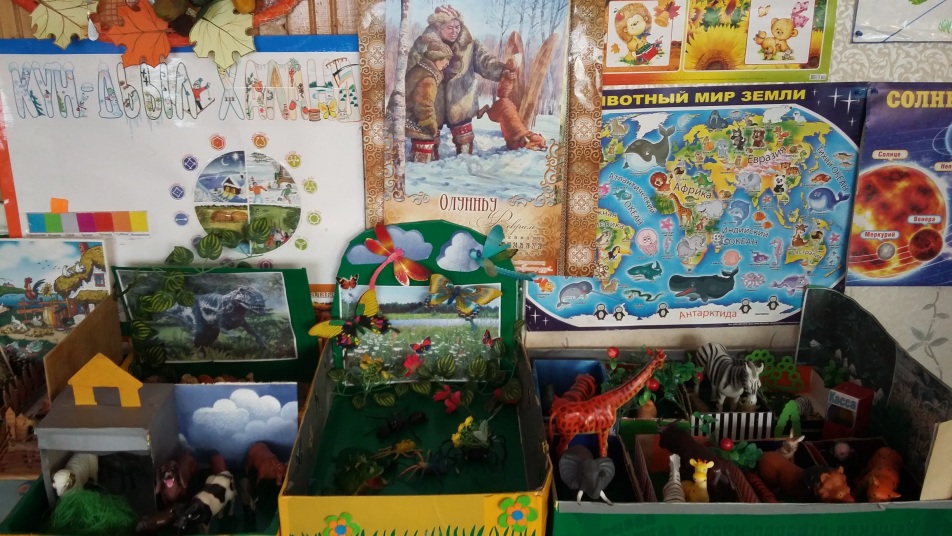 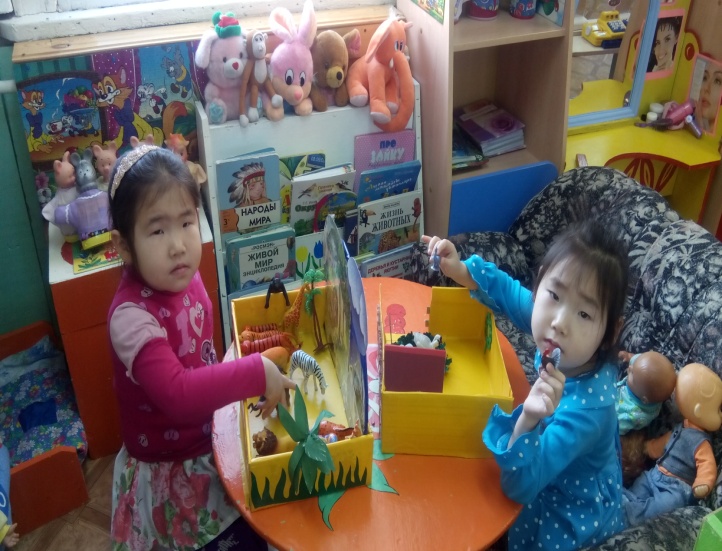 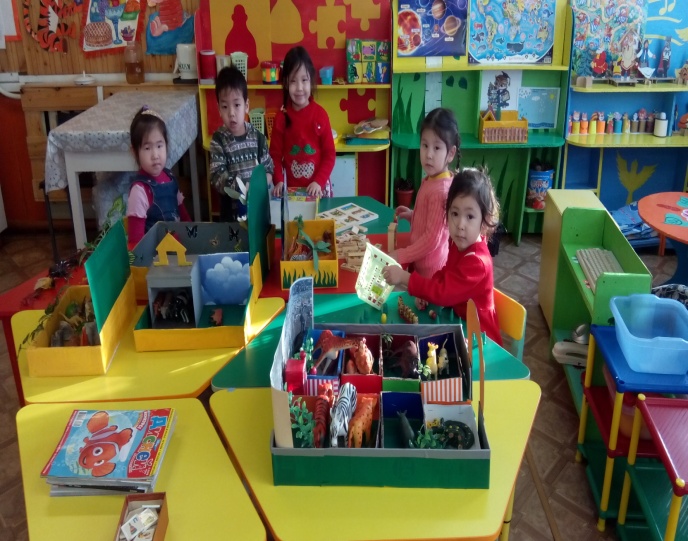 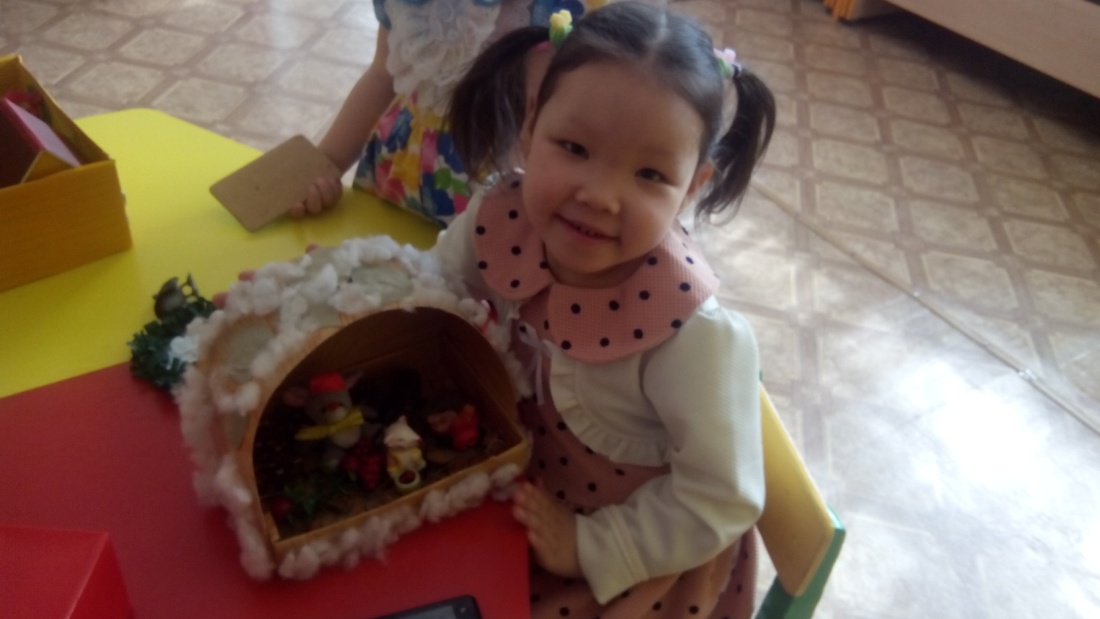 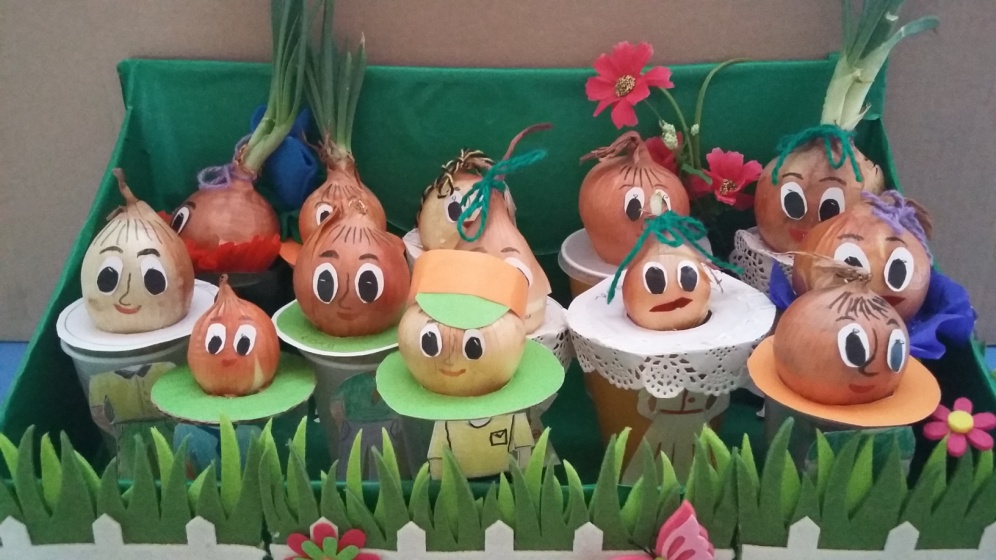 Огород на окне
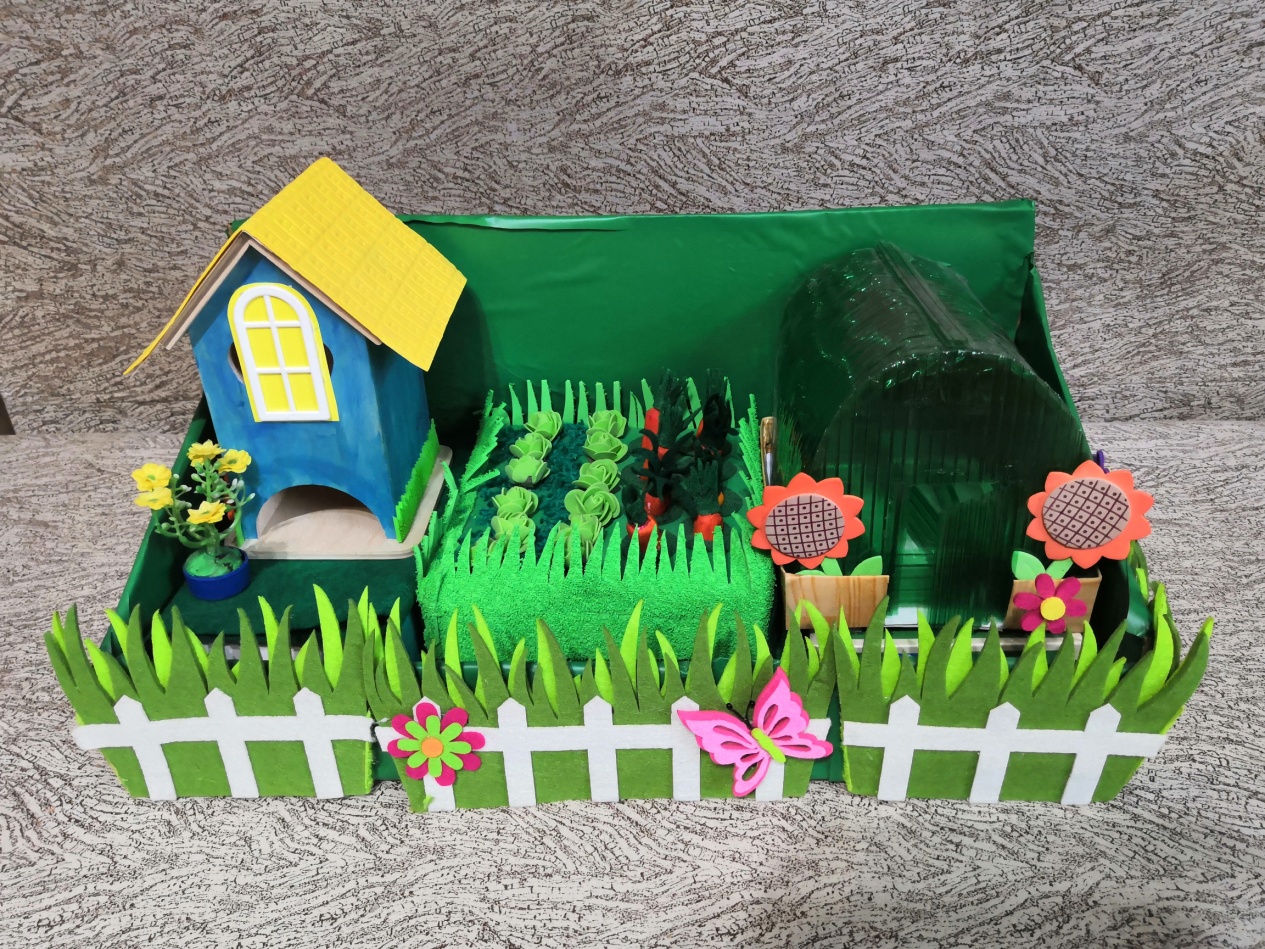 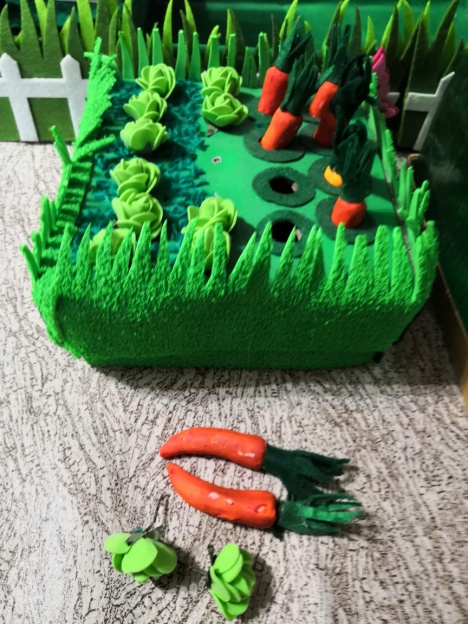 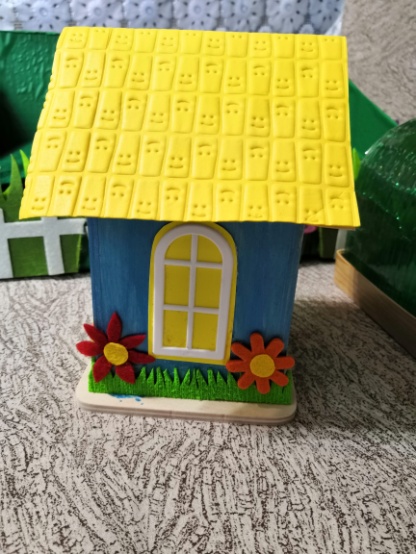 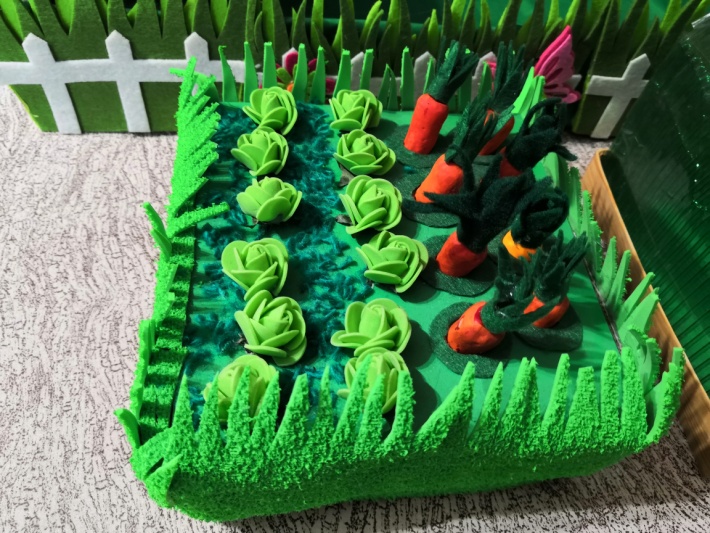 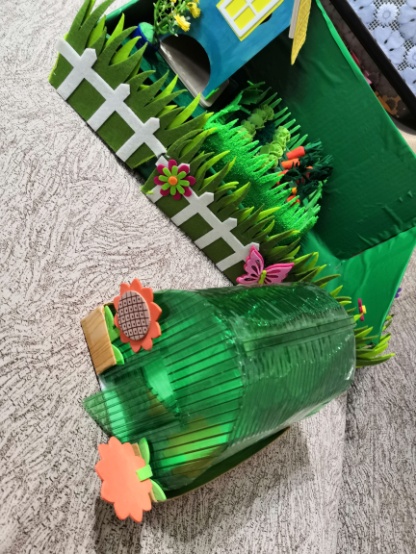 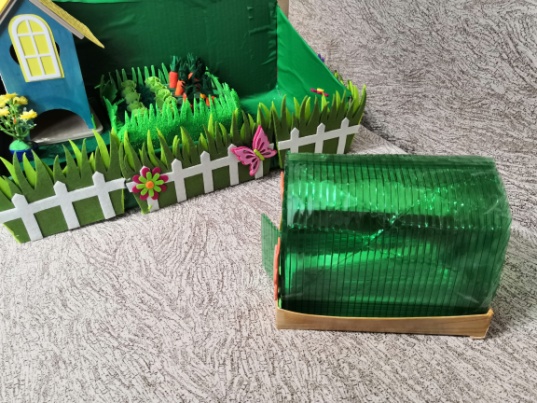 Макет «Огород»
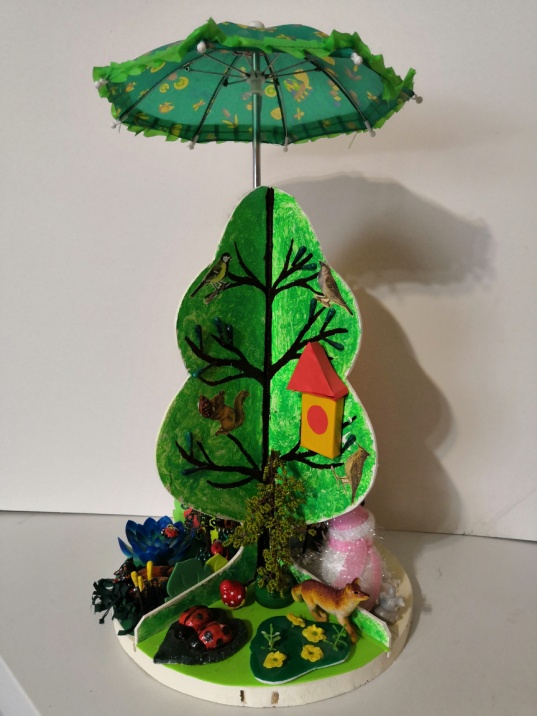 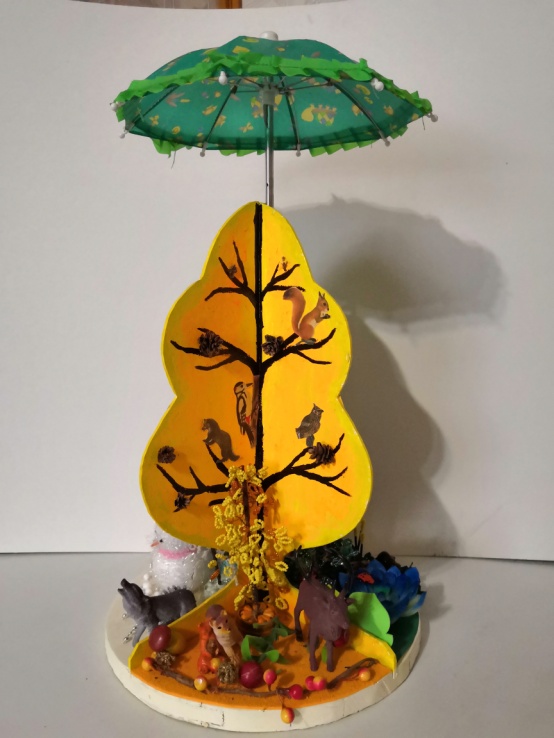 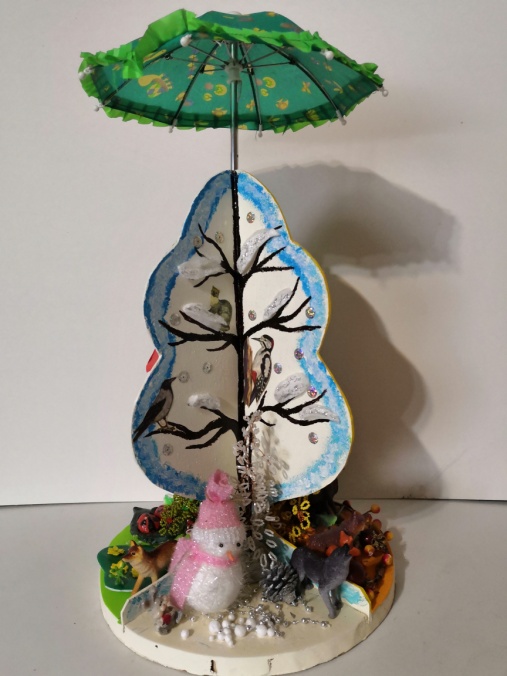 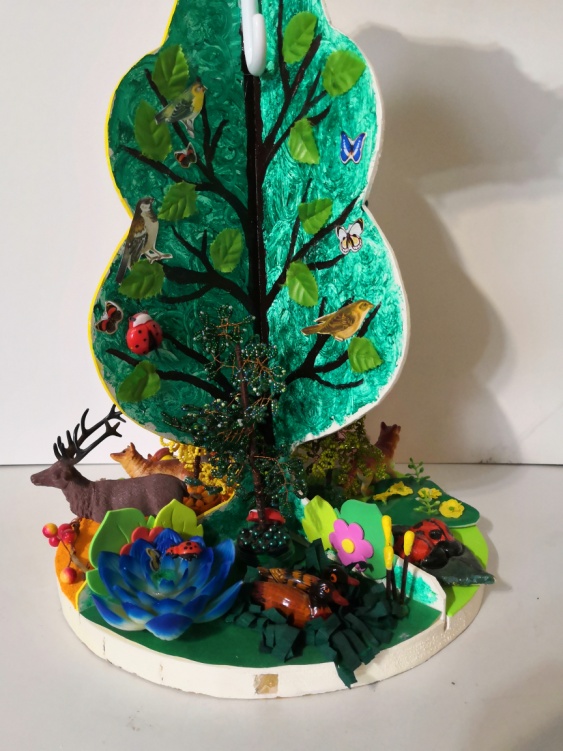 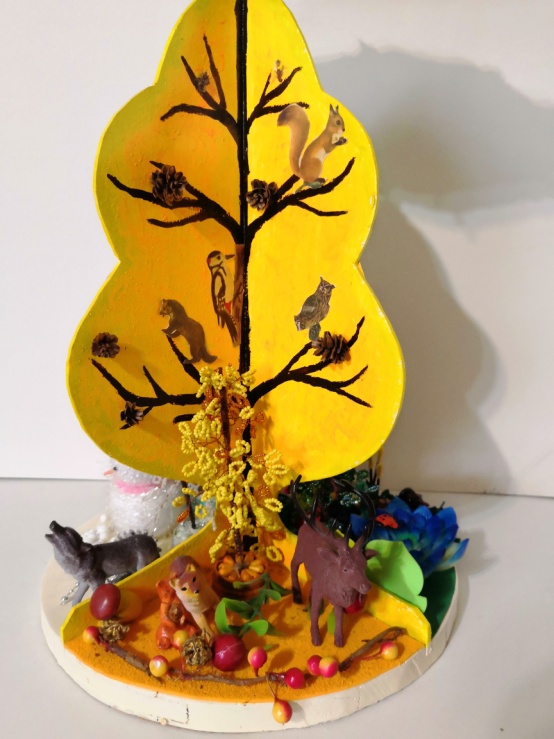 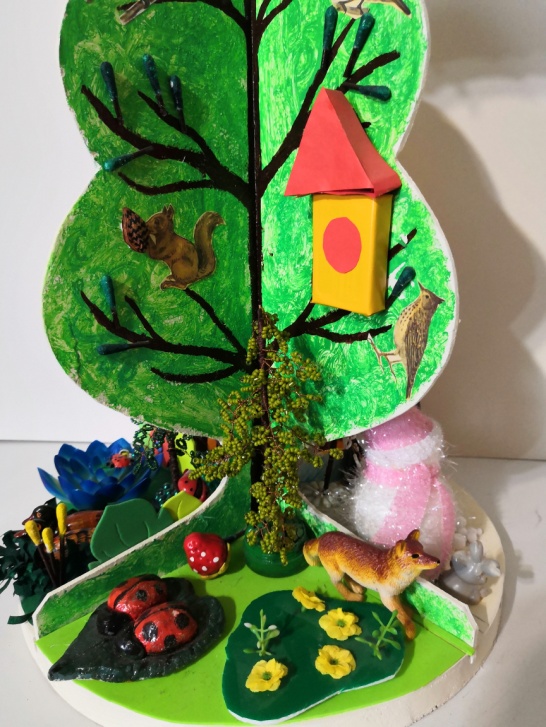 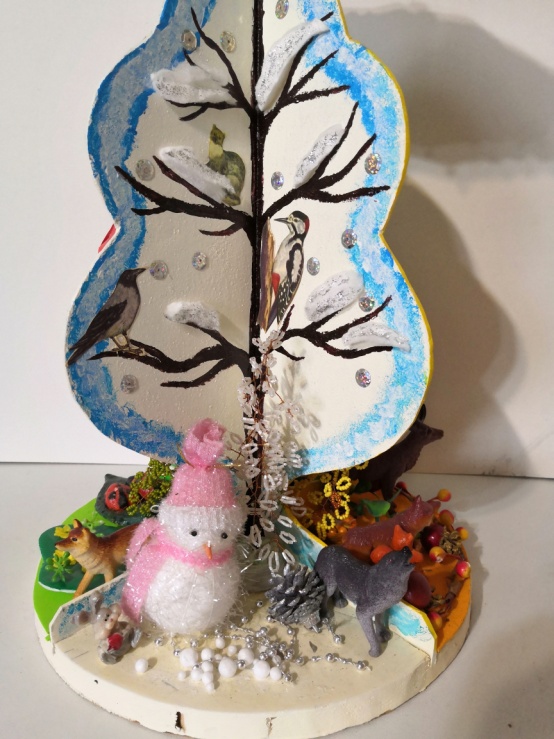 Дерево «Времена года»
Игры с макетами
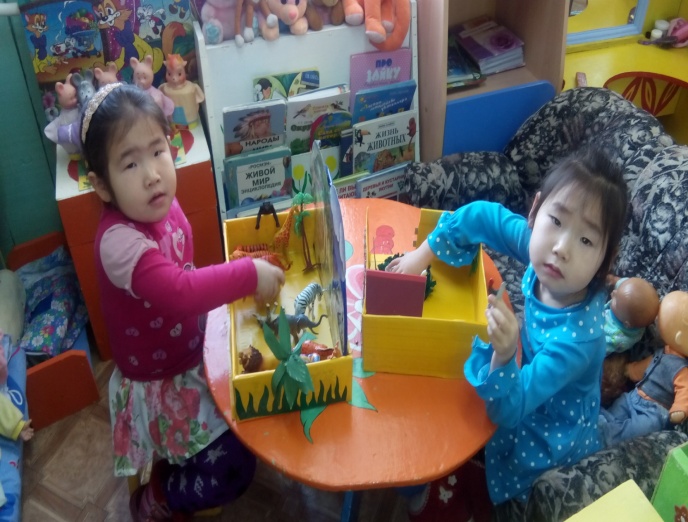 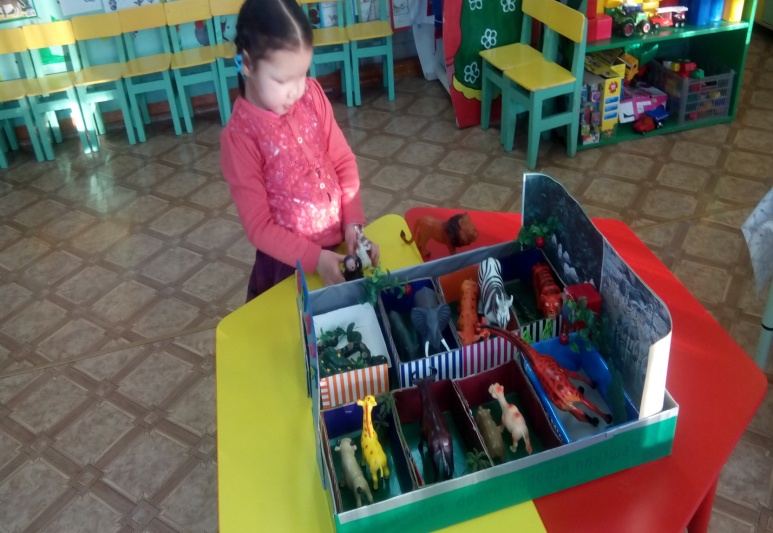 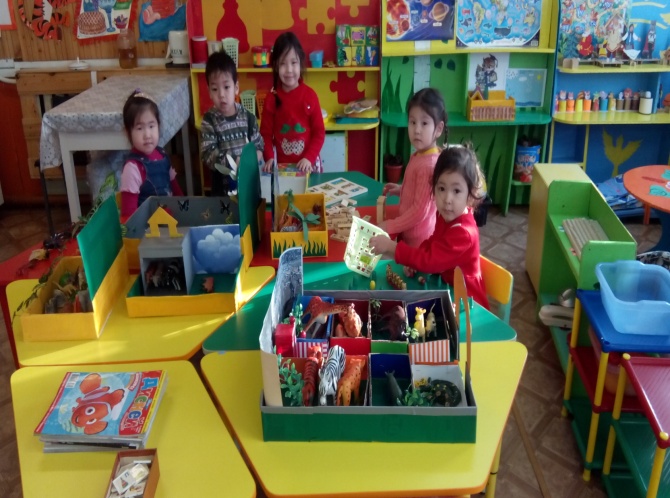 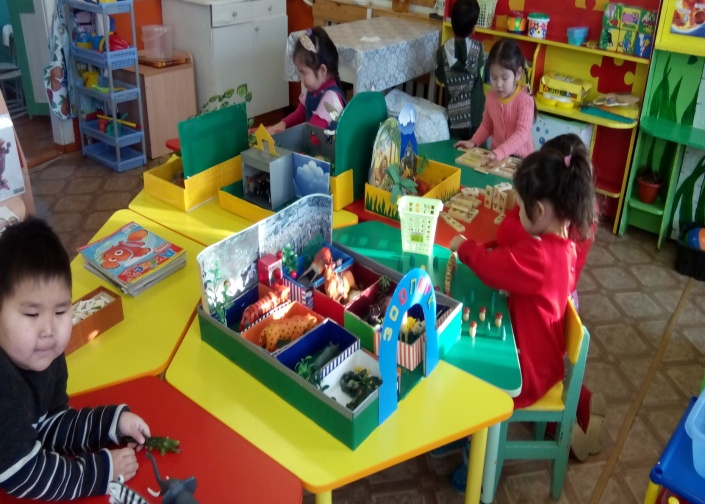 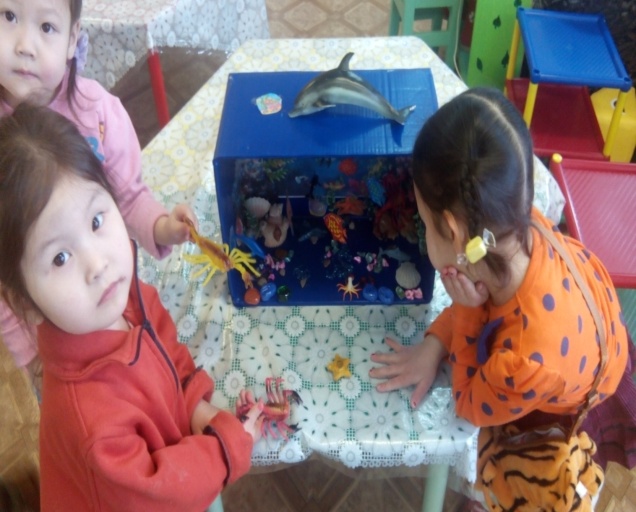 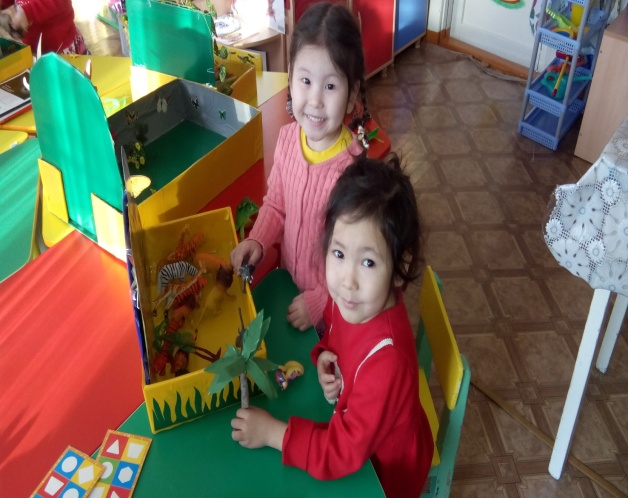 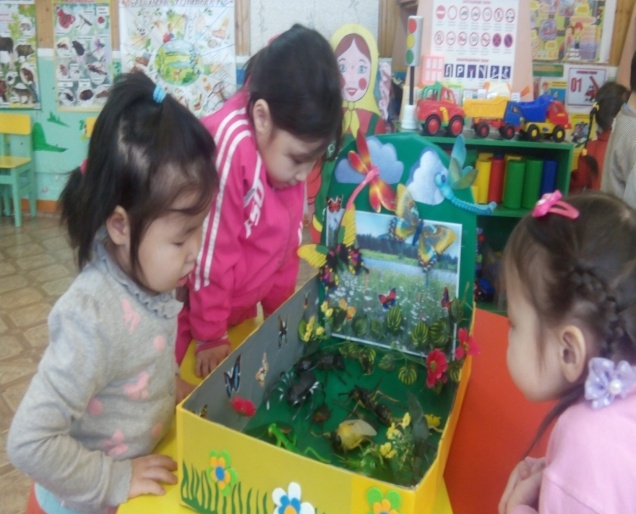 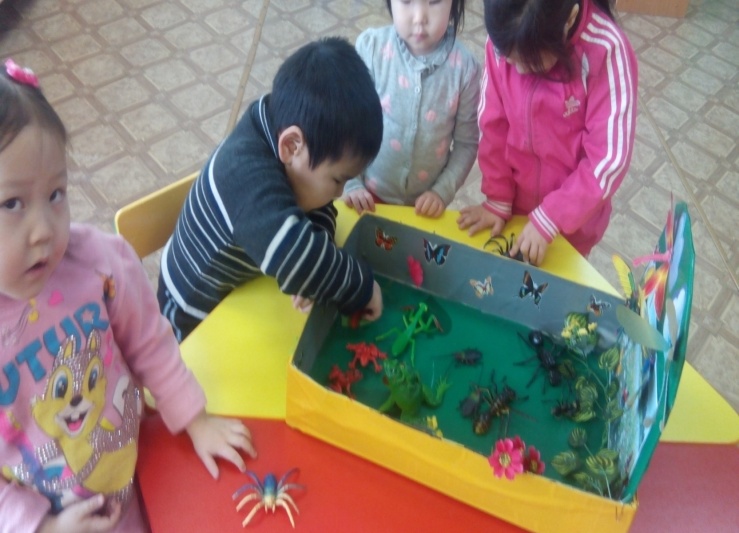 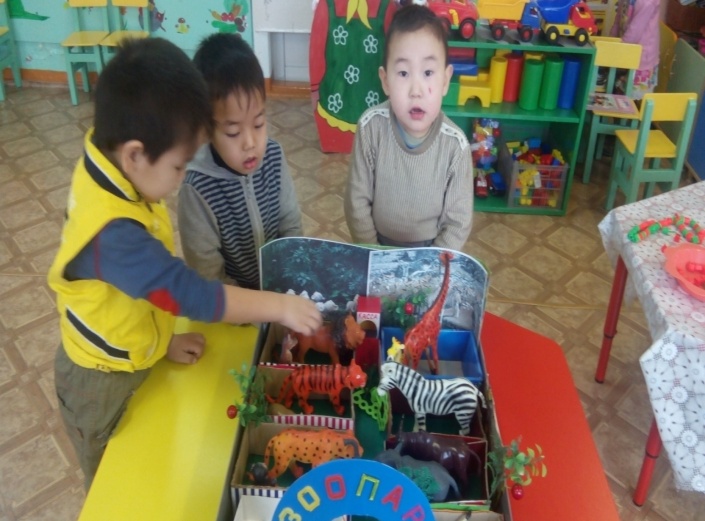 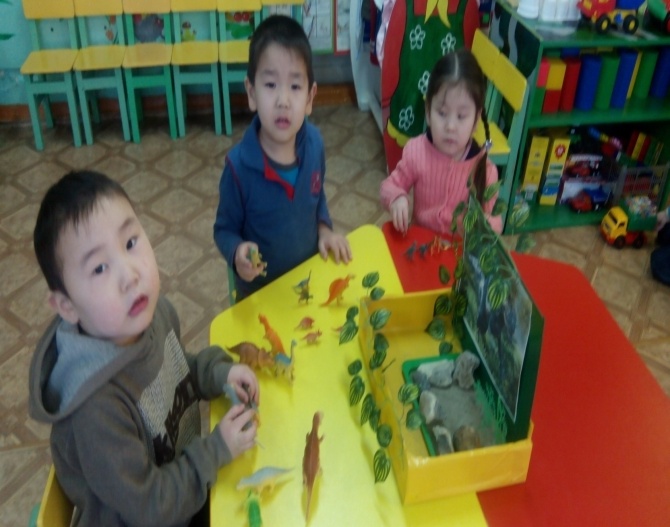 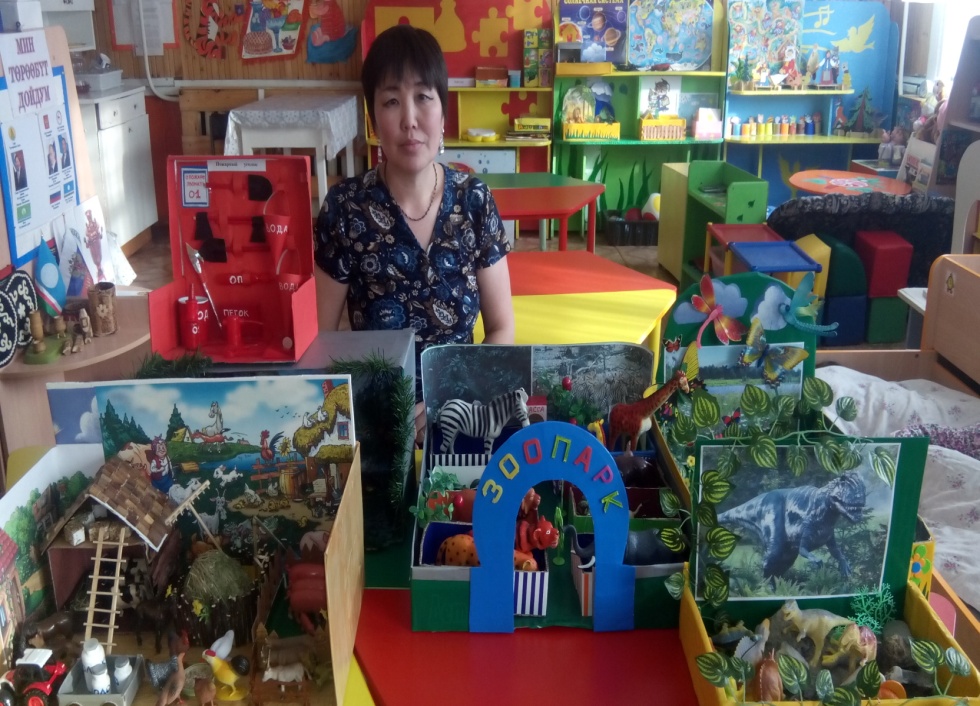 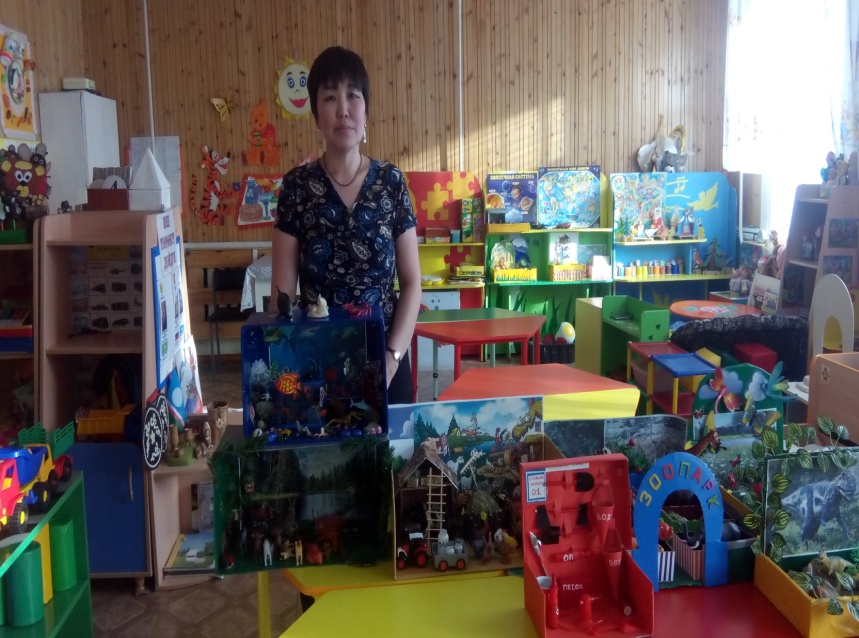 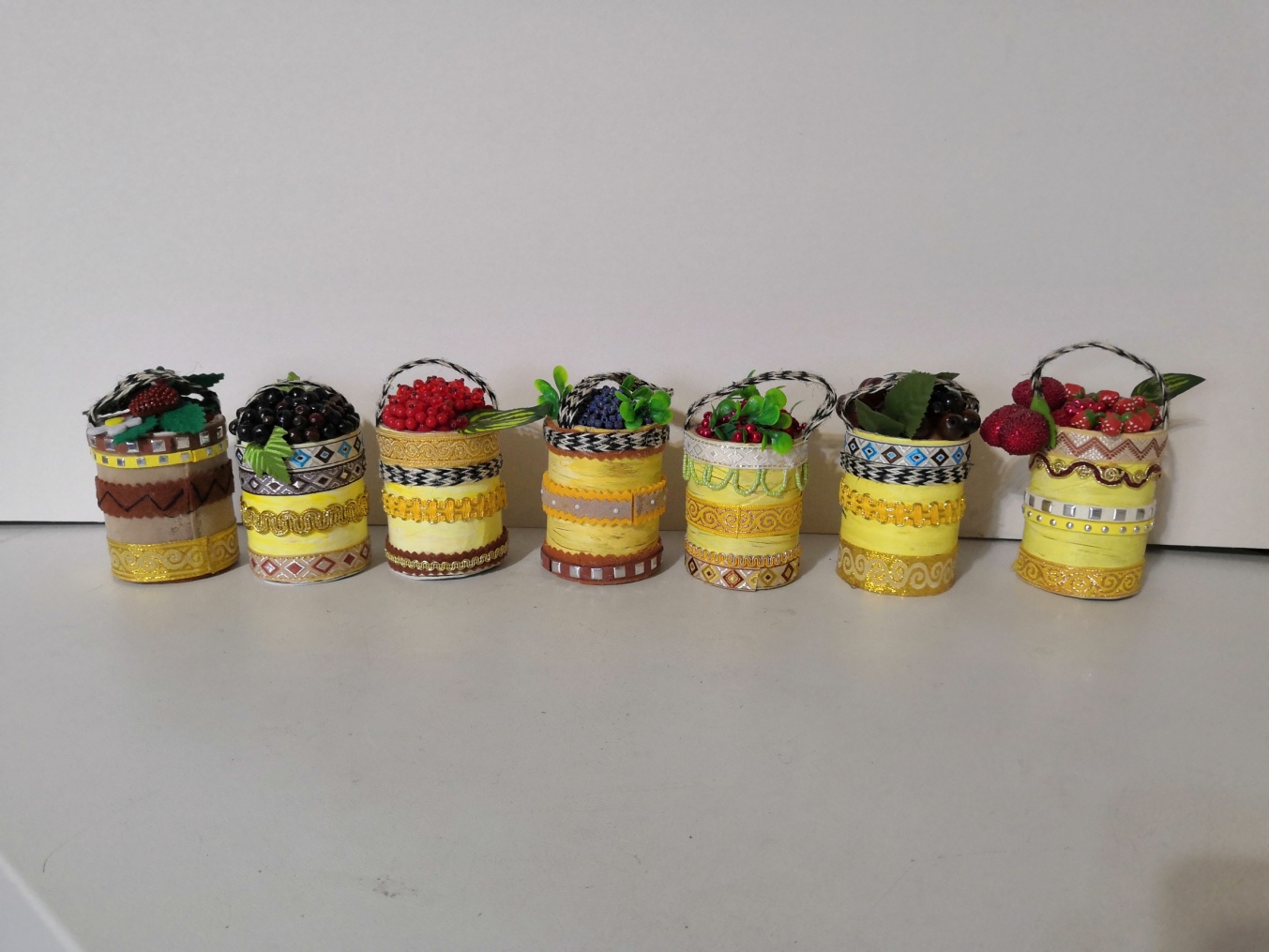 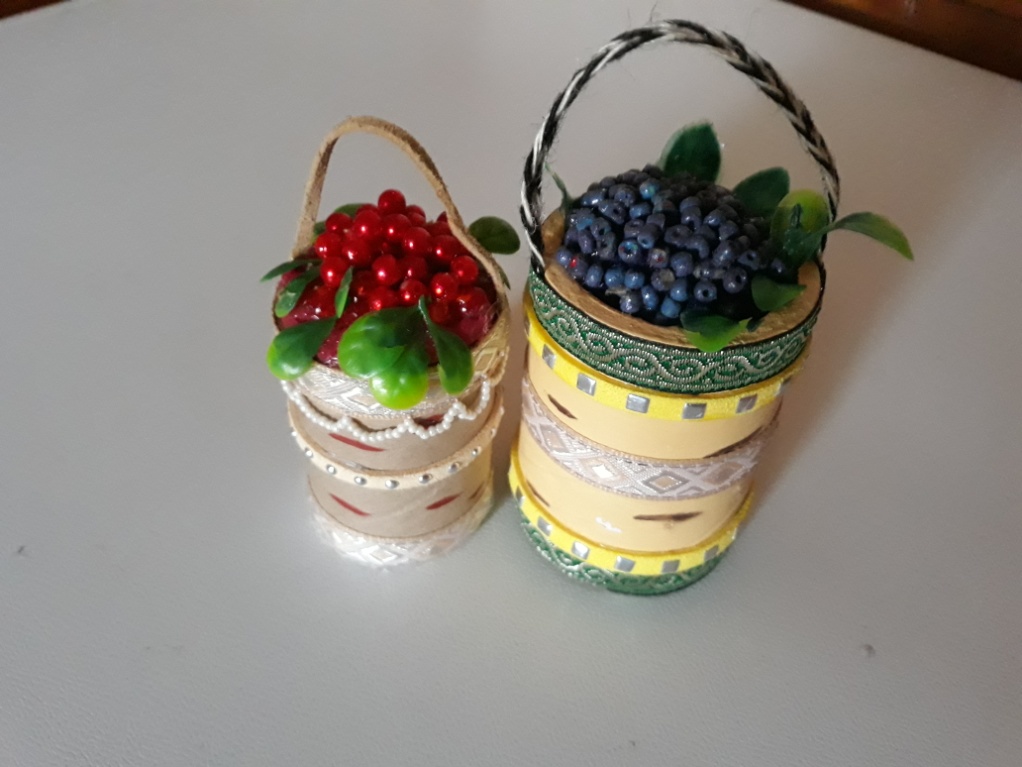 Макеты «Туески с ягодами»
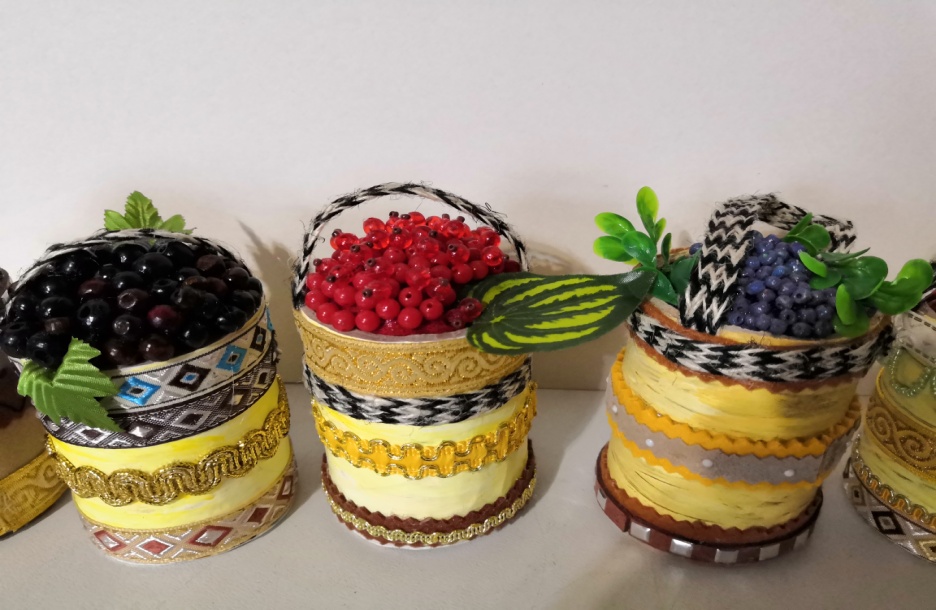 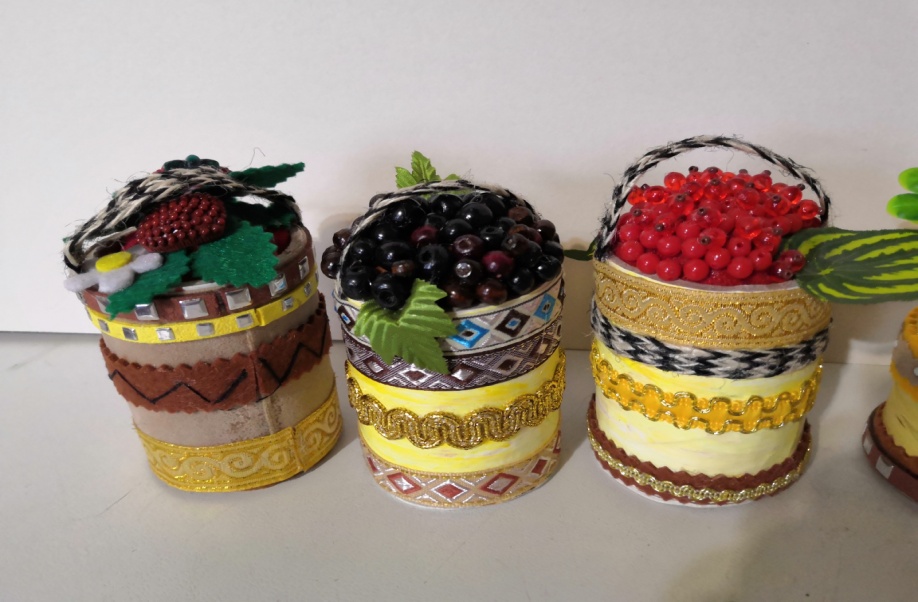 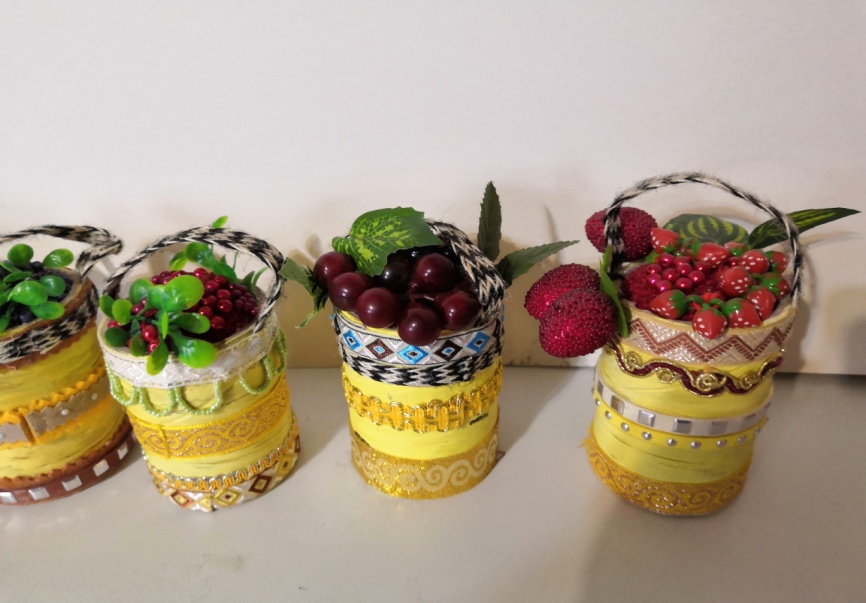 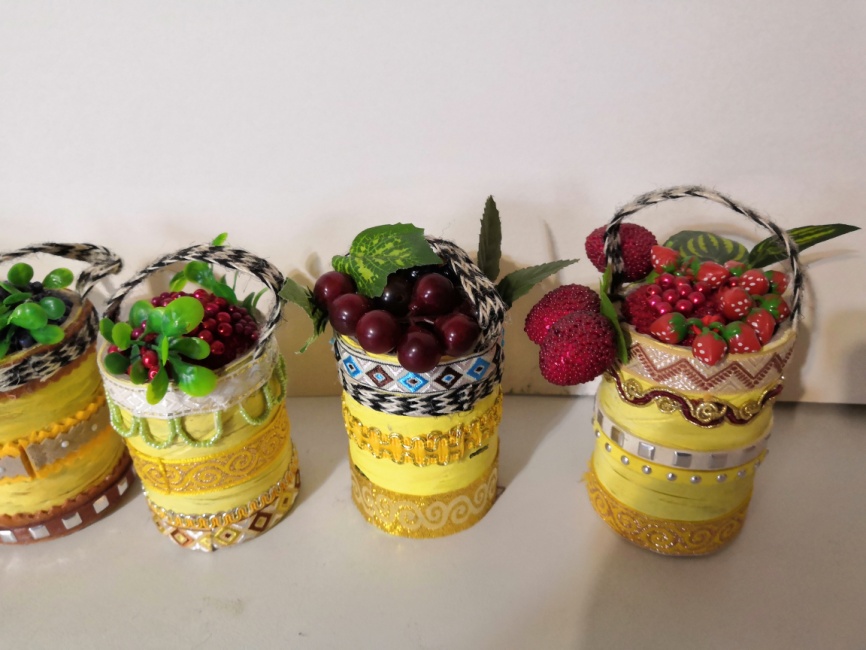 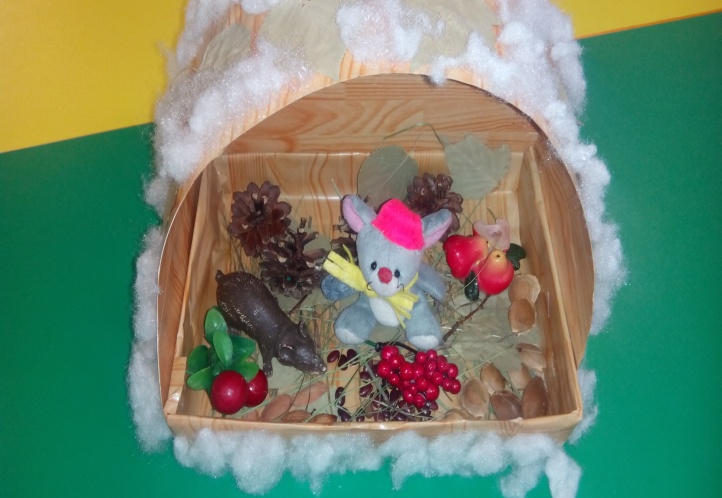 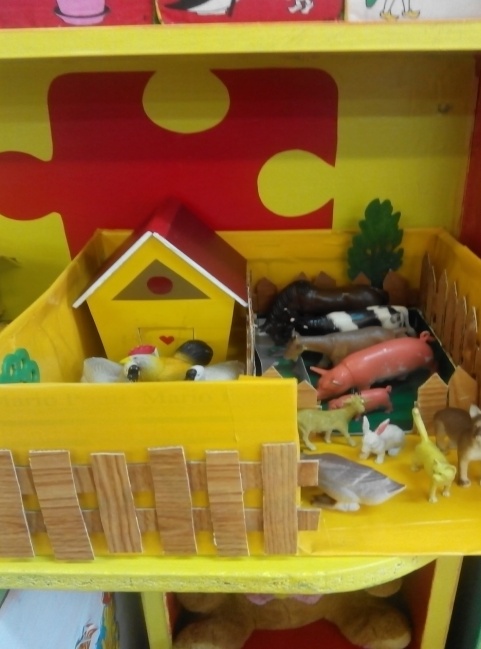 «Мышкин дом»
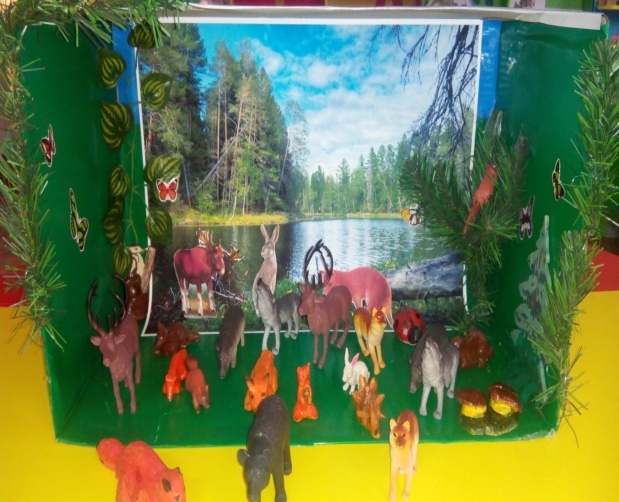 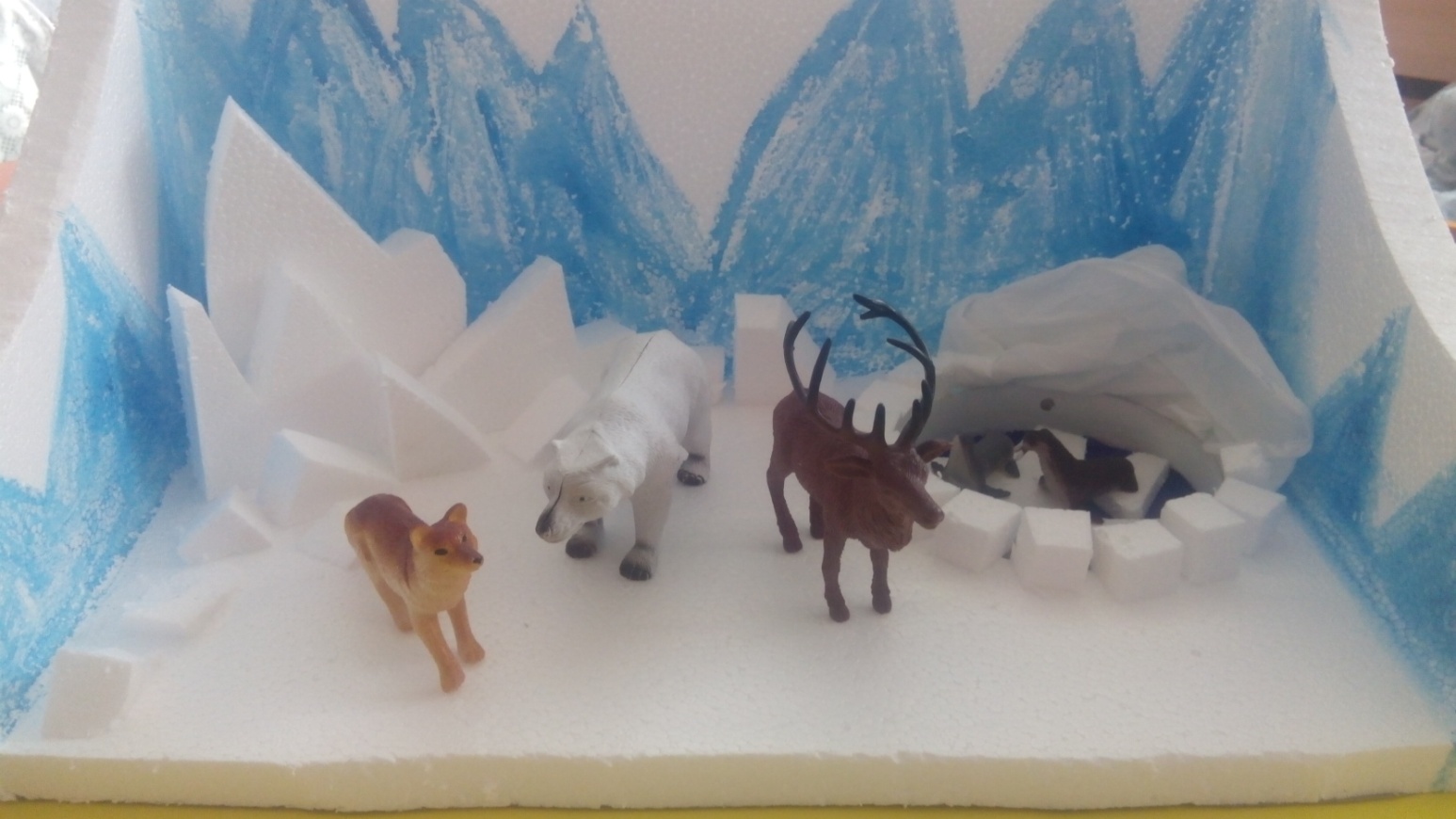 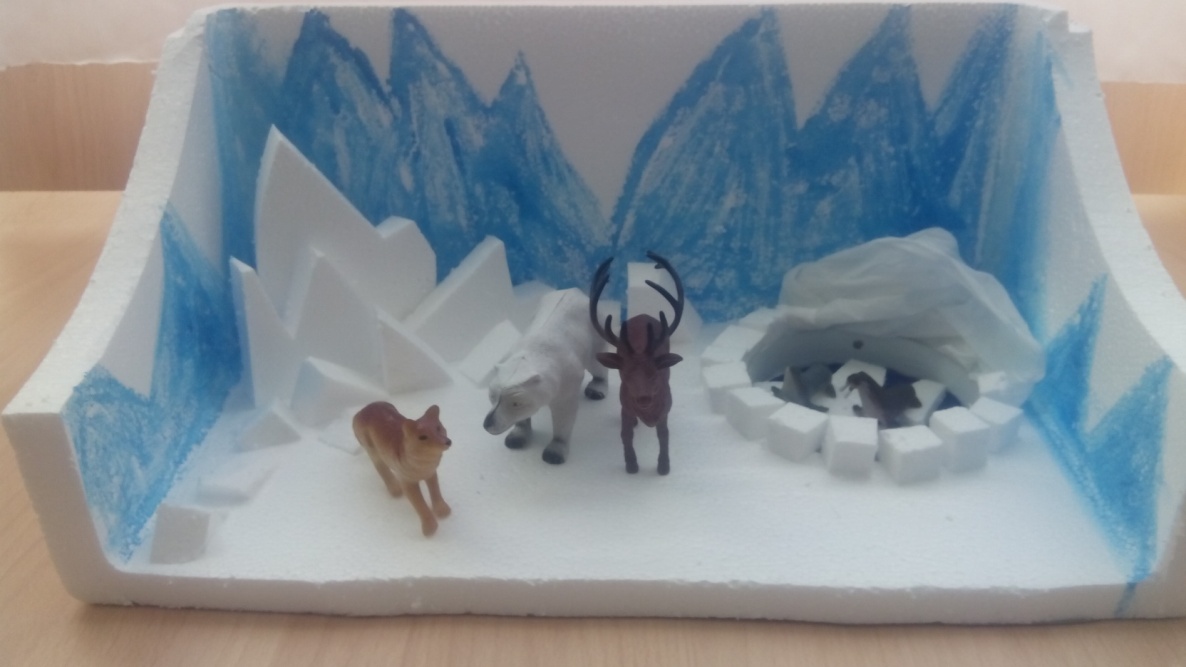 Макет «Арктика»
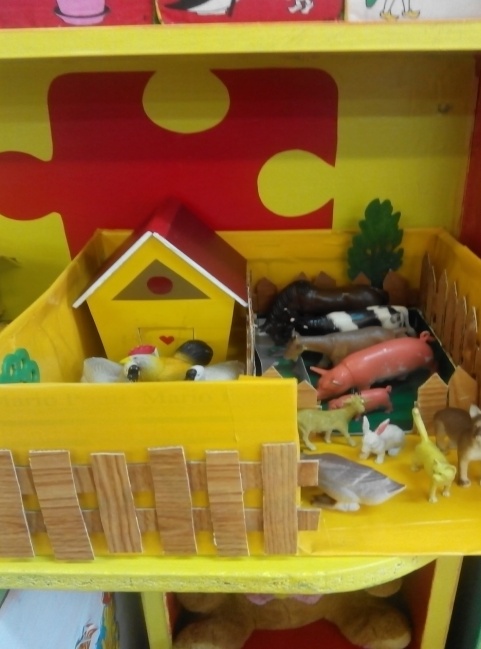 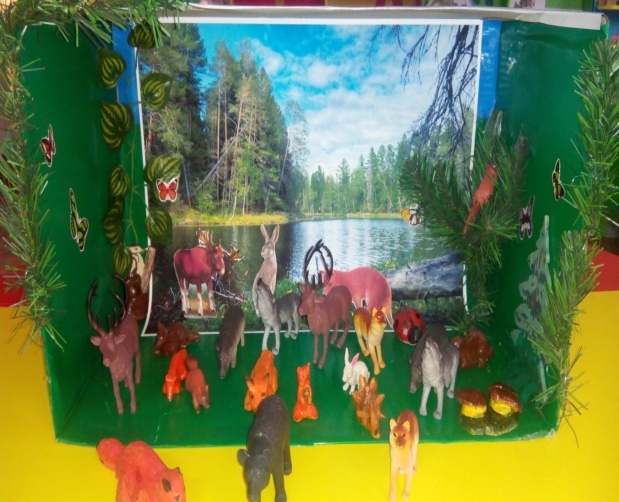 «Бабушкин двор»
«В тайге»
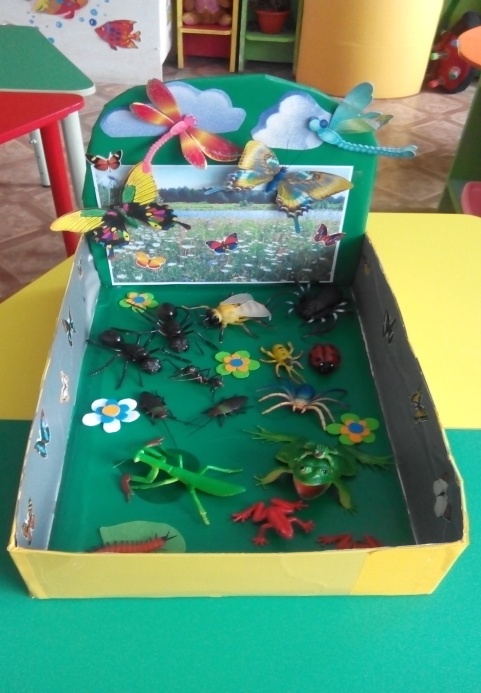 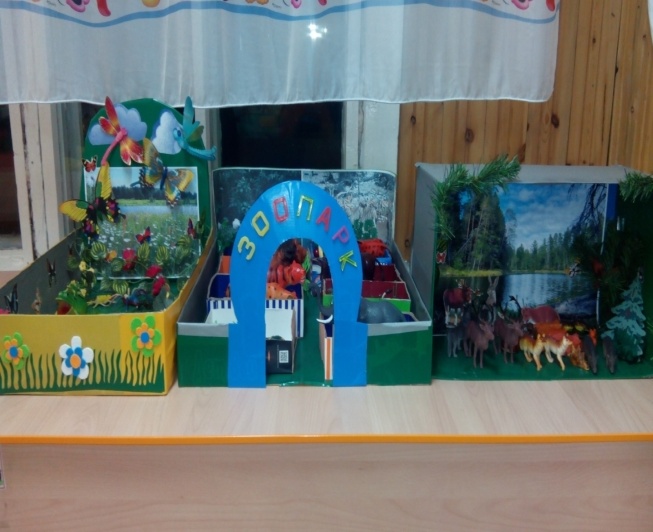 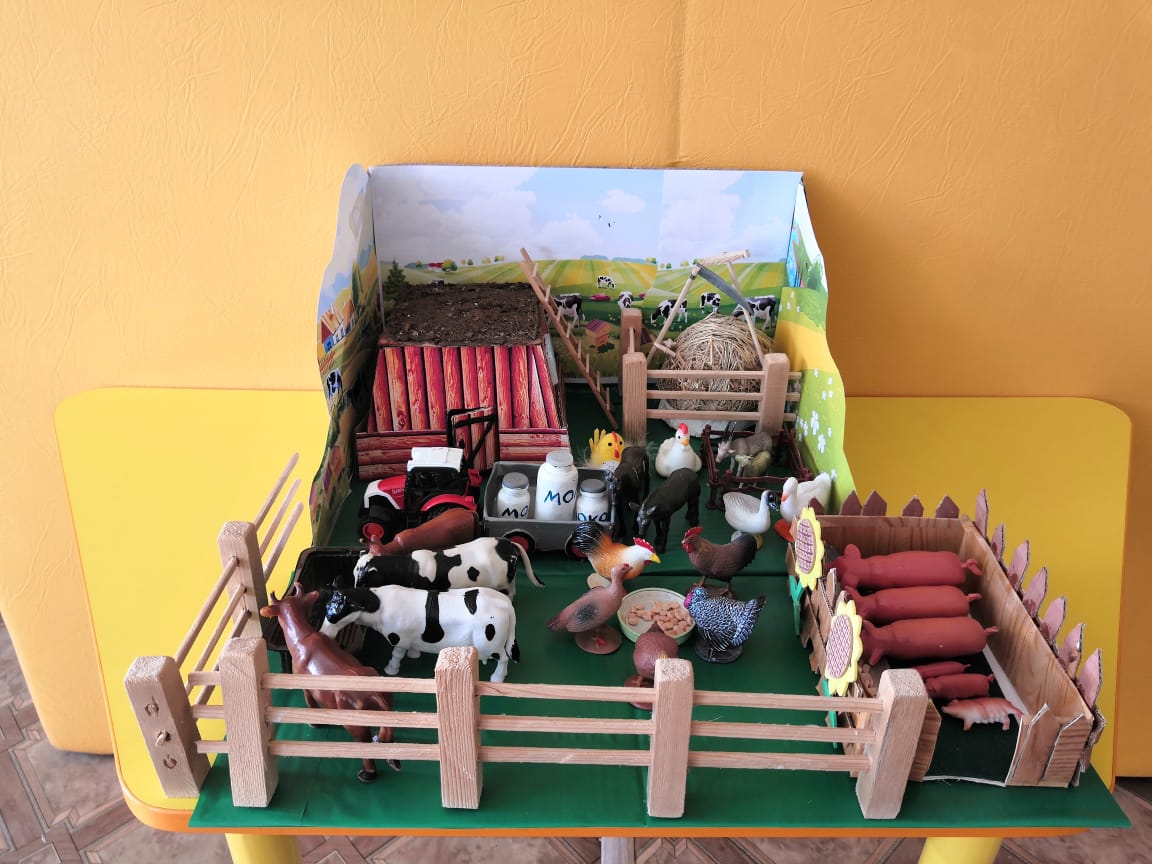 «Ферма»
«Мир насекомых»
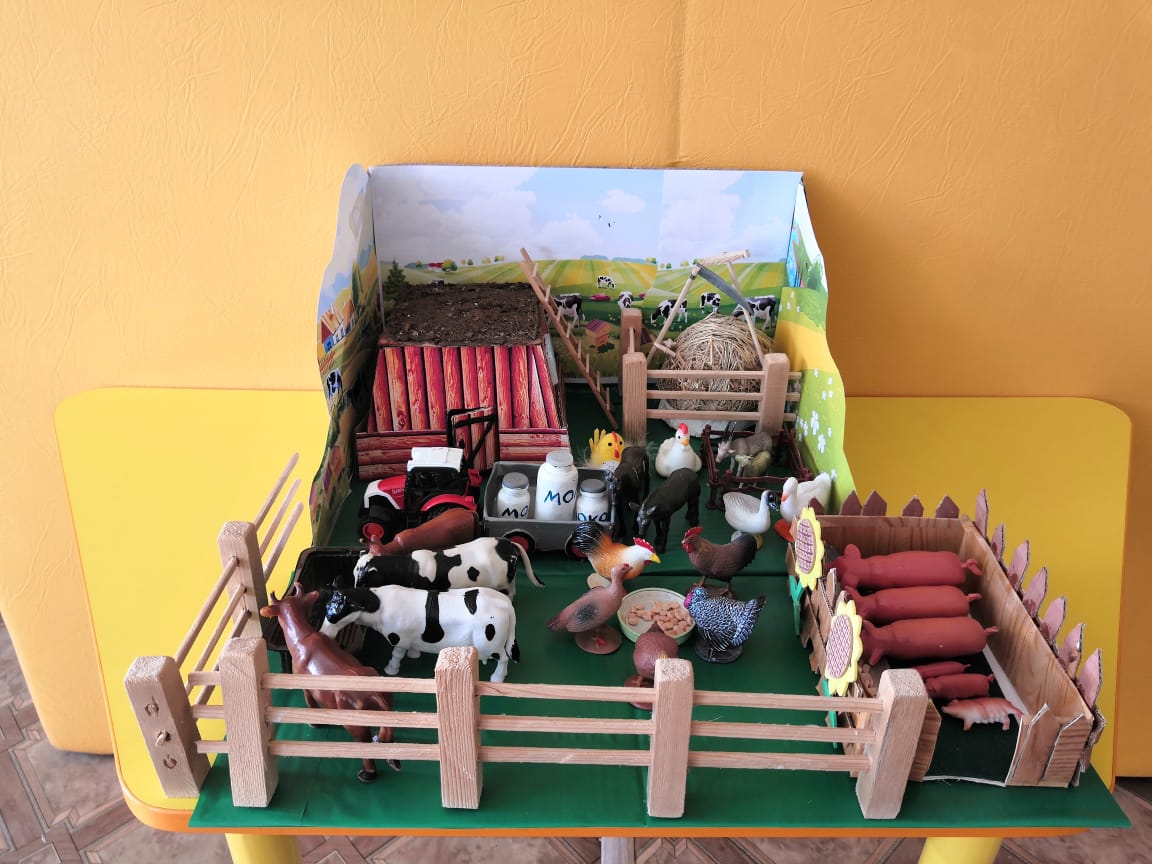 Общий вид макета  «ФЕРМА»
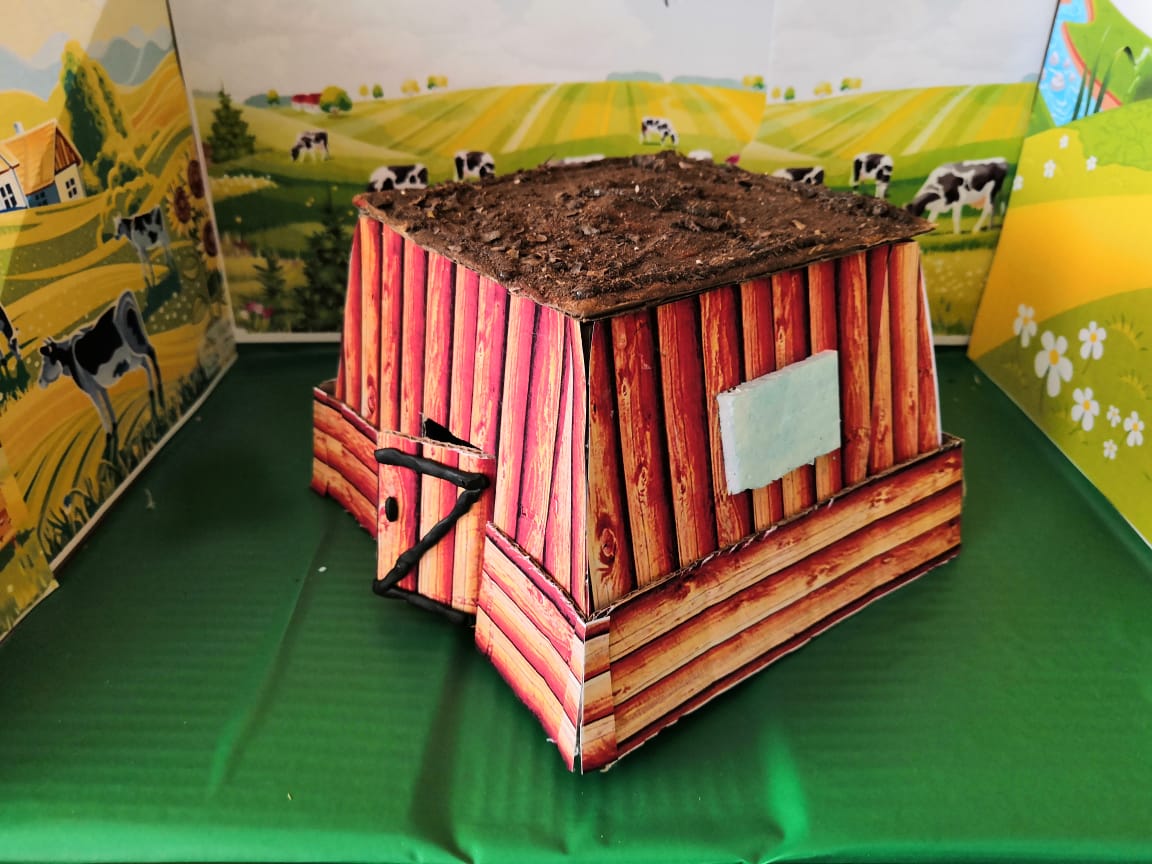 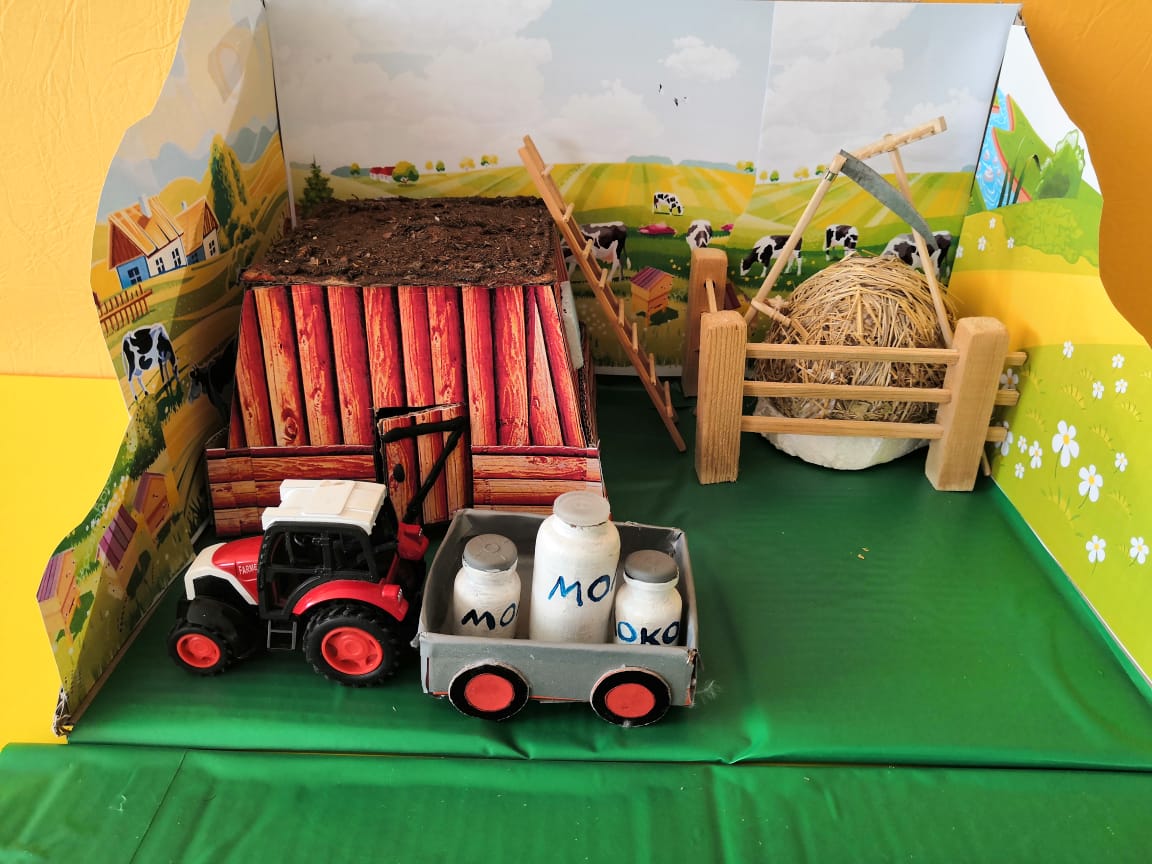 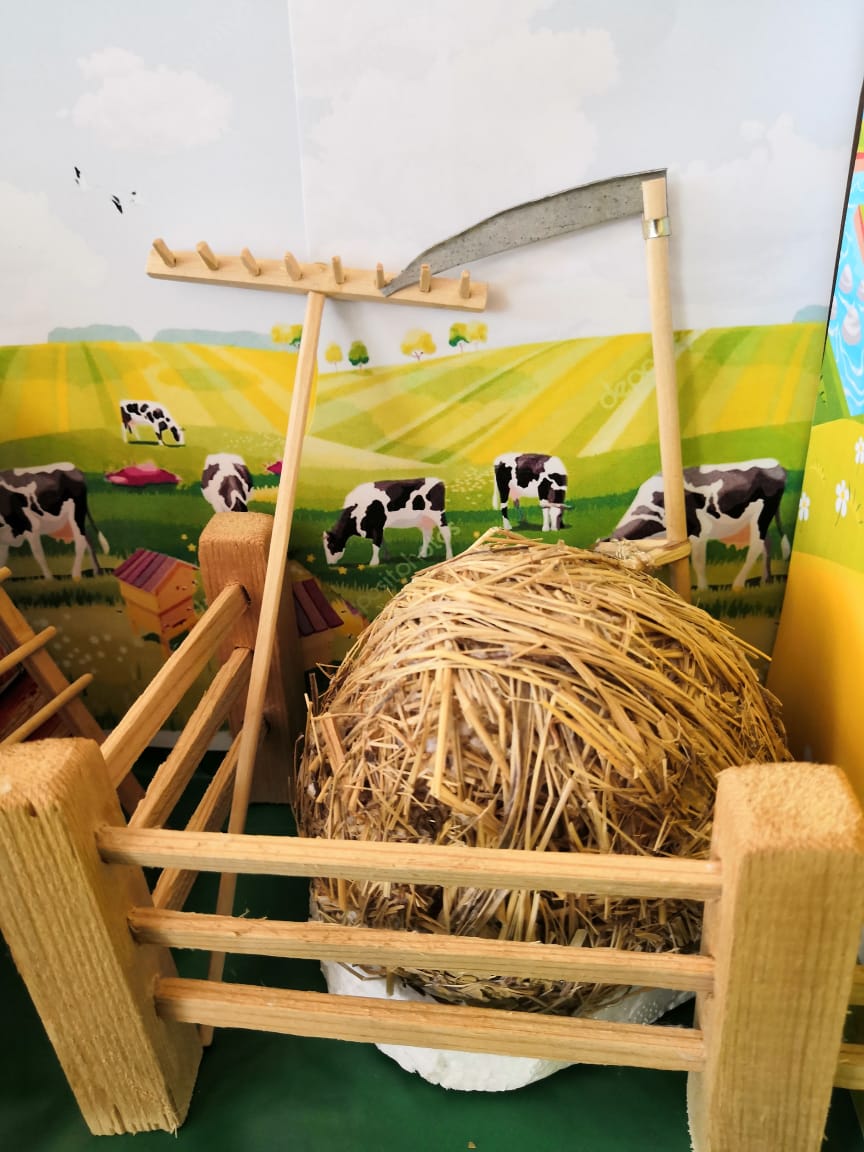 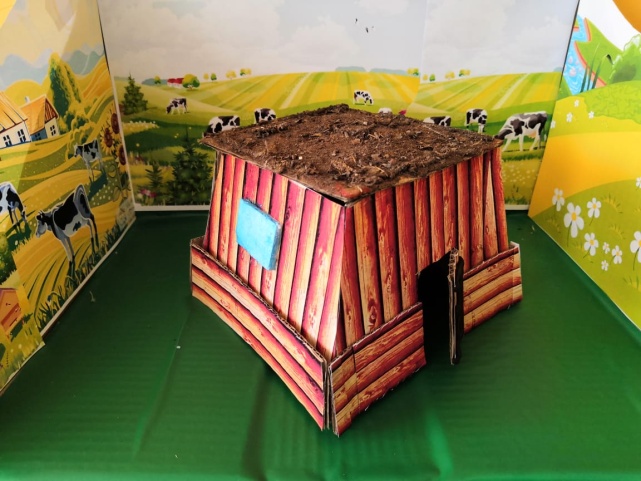 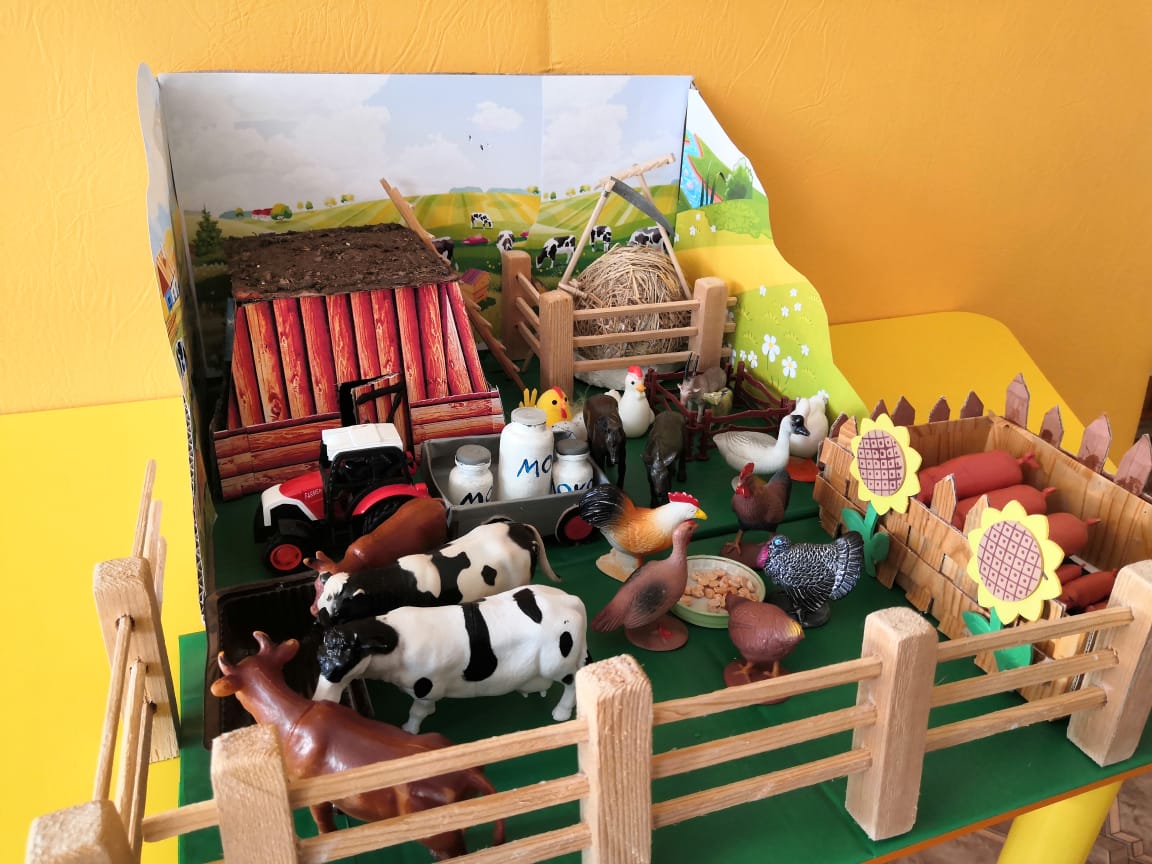 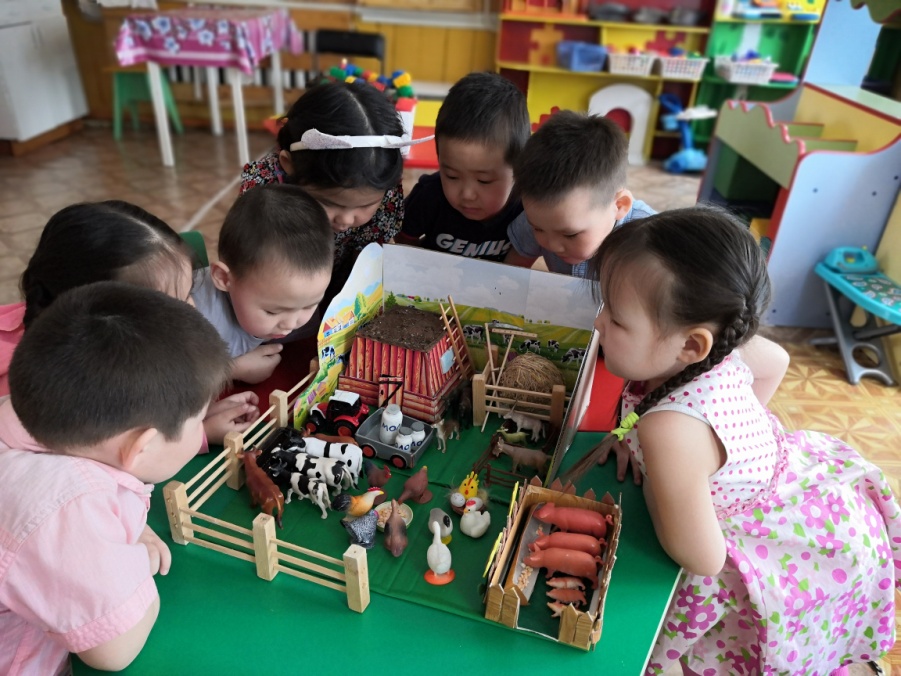 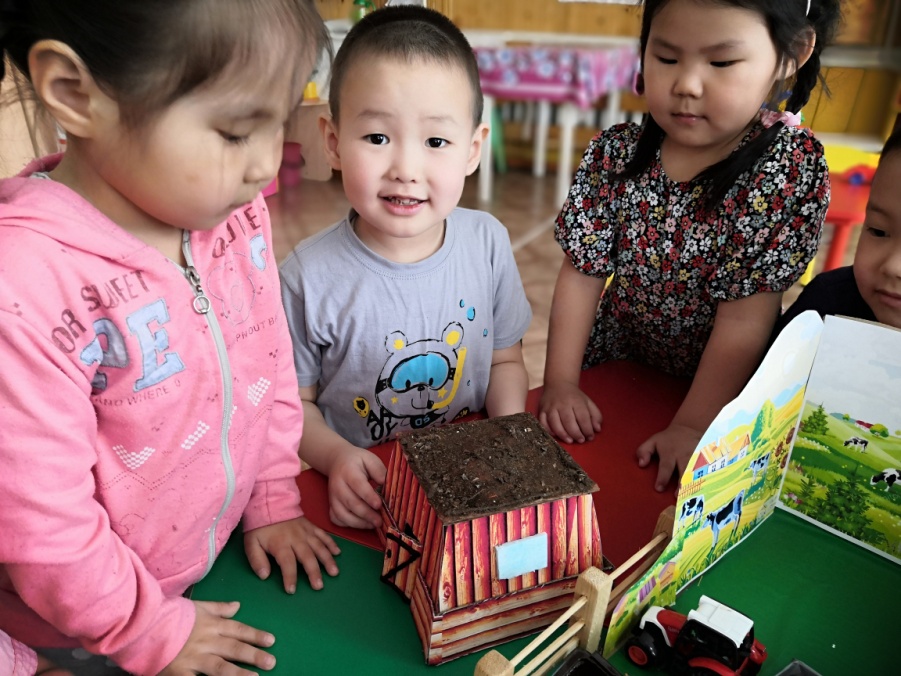 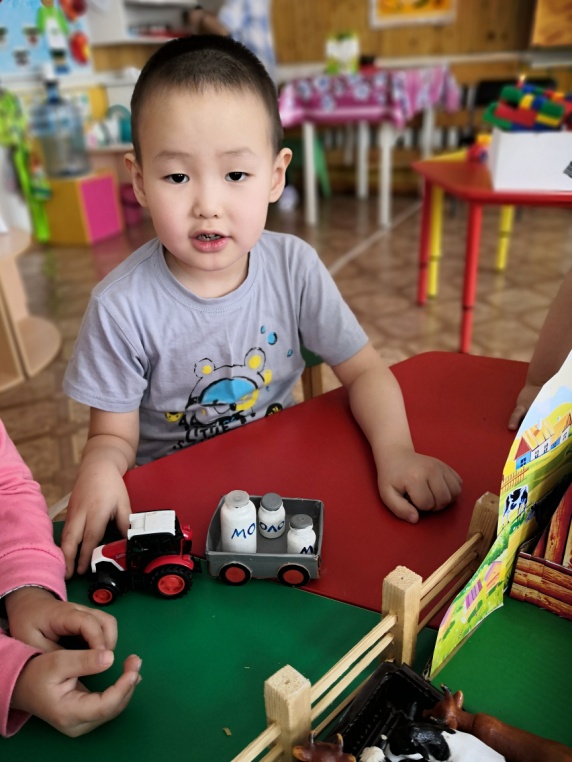 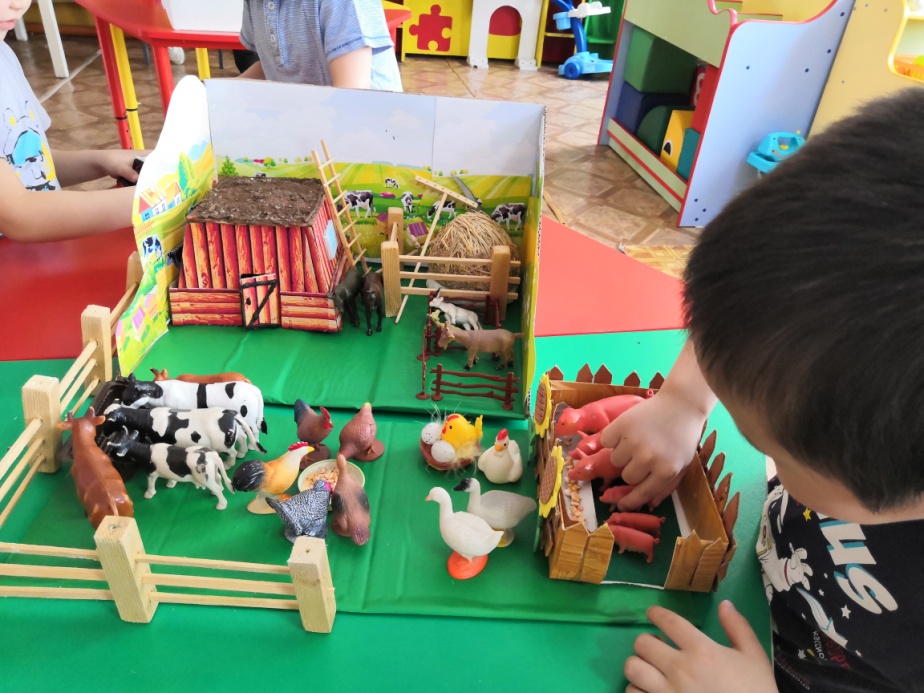 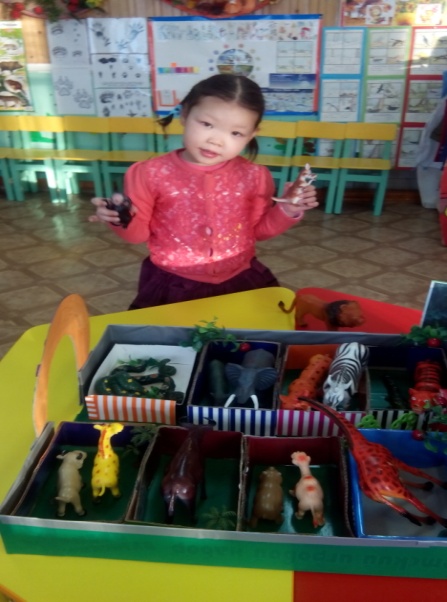 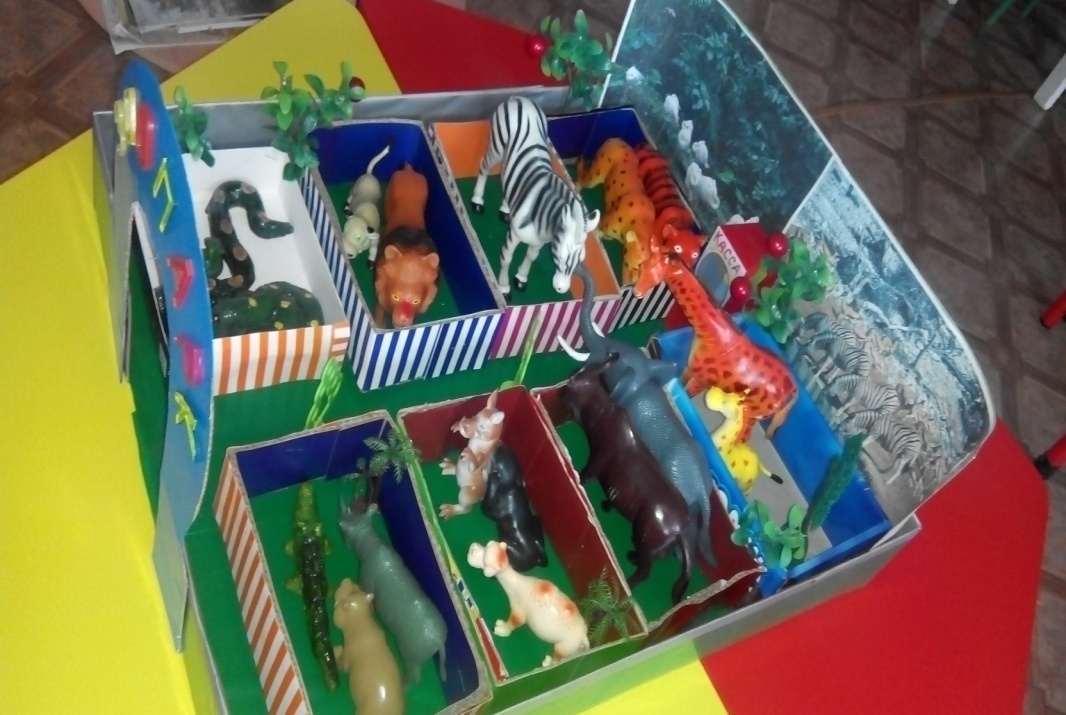 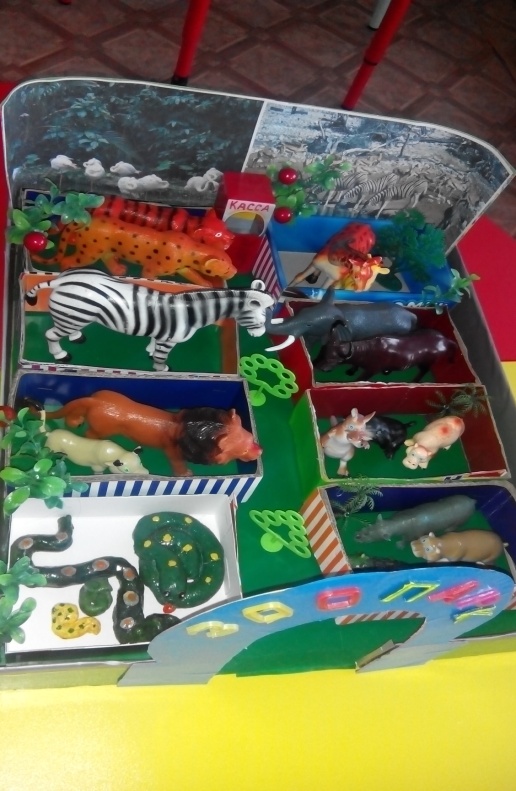 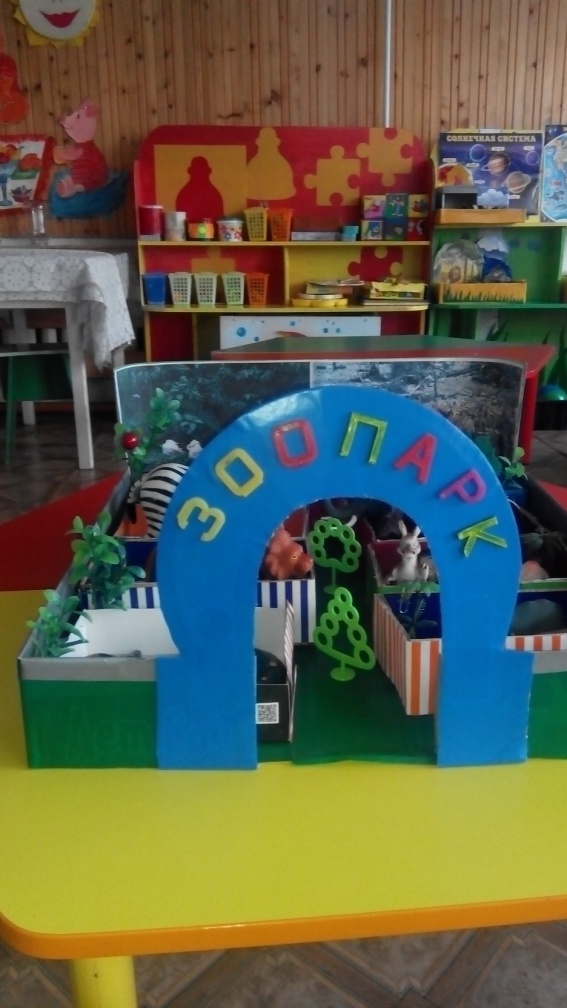 «Зоопарк»
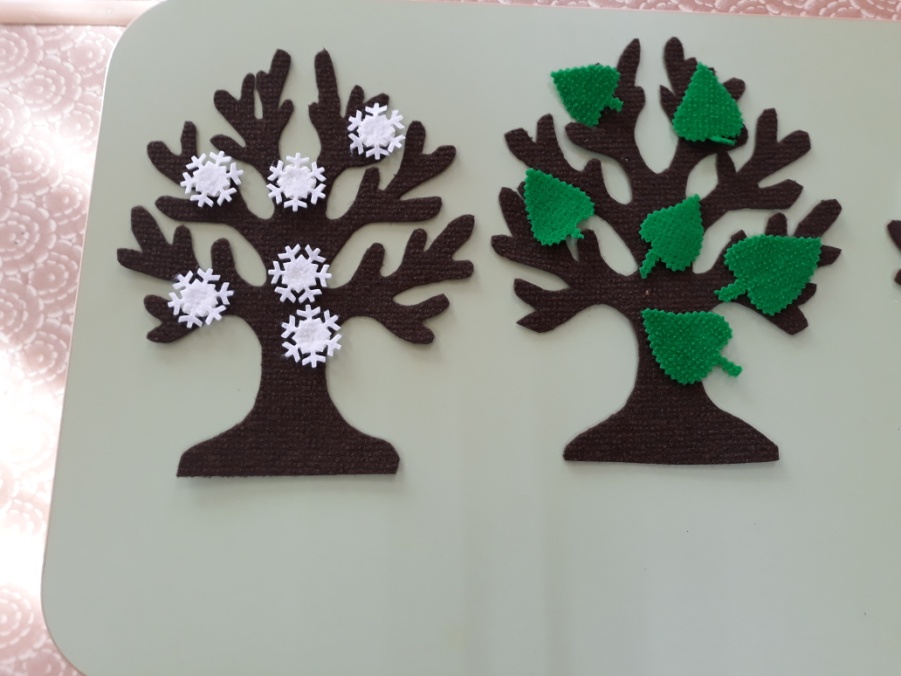 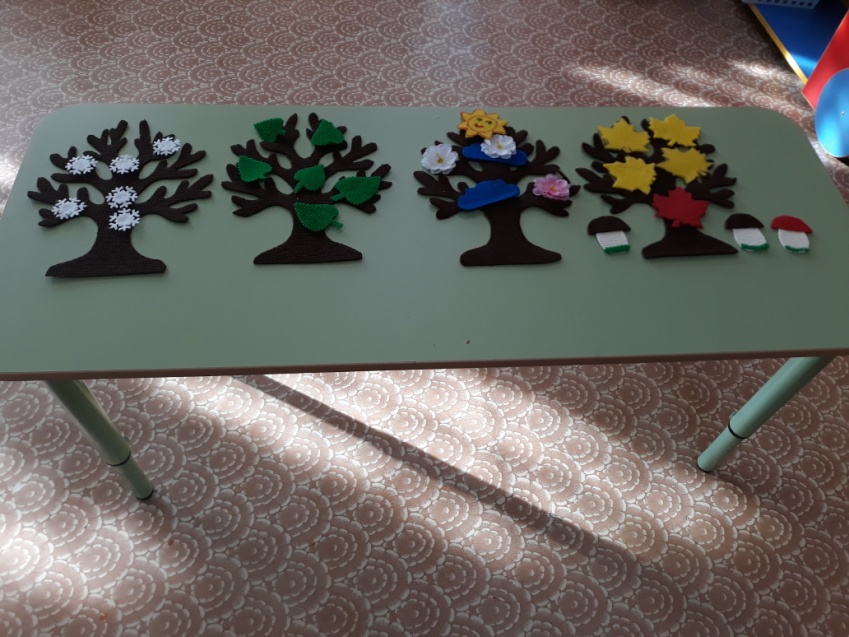 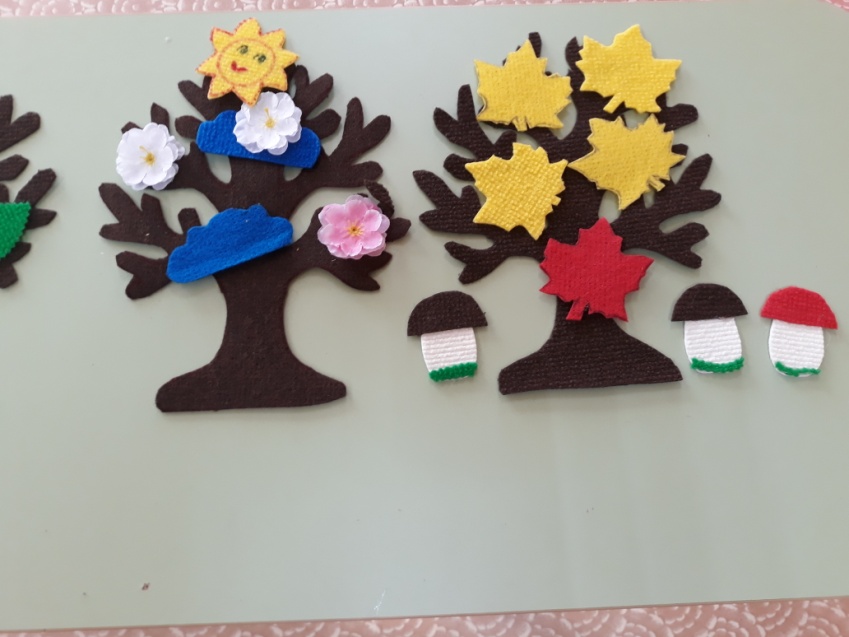 Деревья «Времена года 
 из ковролина .Детали на липучках
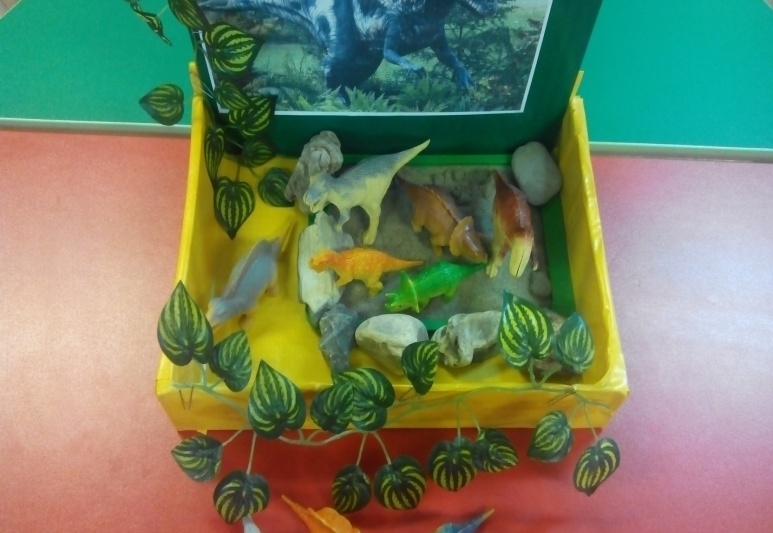 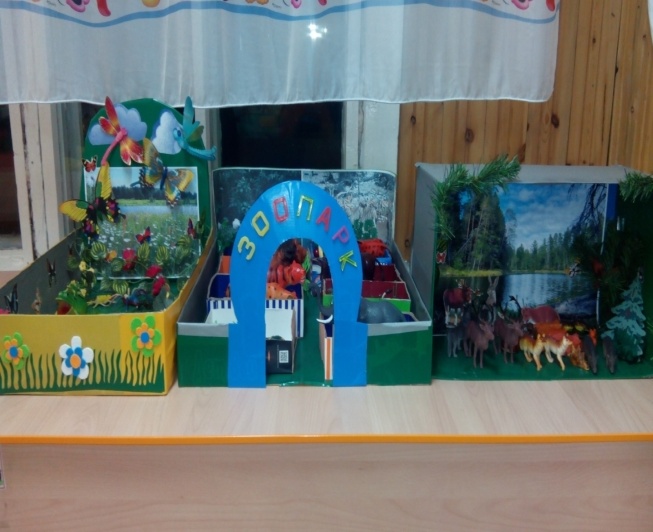 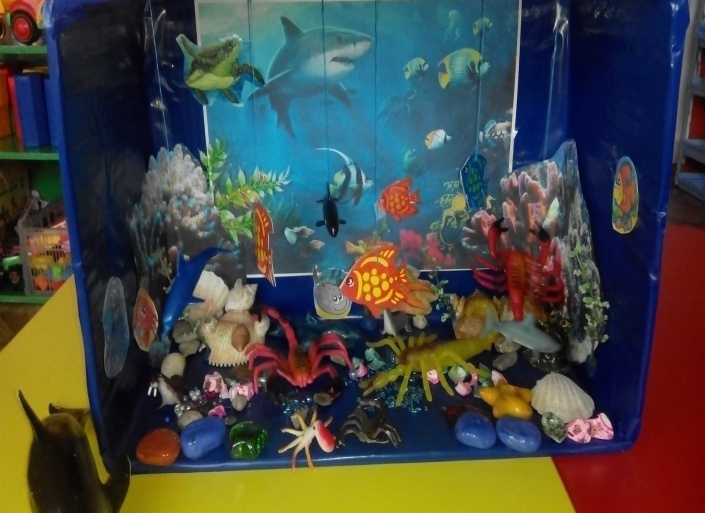 В заключении хочется сказать что, в нашей группе создалась особая эмоциональная атмосфера увлеченности, стимулирующая творческую активность детей. Наши дети накопили эмоциональные впечатления, овладели техническими навыками работы с материалами, которые можно использовать для макетирования. Я убеждена, что макетирование займет достойное место в работе по экологическому 
воспитанию детей .Каждый педагог старается найти такие технологии, которые позволяют в интересной, непринужденной обстановке воспринимать знания. Над этим я постоянно работаю, стараясь увлечь детей интересными занятиями и играми.

Таким образом, созданные условия выступают социокультурной средой, создающей оптимальные условия для формирования у детей целостной картины мира, воспитания патриотизма, основ гражданственности, а также интереса к своей малой Родине. Накопление дошкольниками социального опыта жизни в своем селе, регионе, усвоение принятых в нем норм поведения, взаимоотношений, приобщение к миру его культуры и есть начало патриотизма, который рождается в познании, а формируется в процессе целенаправленного воспитания.

Буду очень рада, если мой опыт и идея создания макетов пригодится!
Спасибо за внимание!
Успехов в работе!